5.3 Efektywność energetyczna sektora mieszkaniowego
Spotkanie informacyjne dla Wnioskodawców
Podstawowe informacje o konkursie
Cel konkursu:
	
Celem konkursu jest wyłonienie projektów do dofinansowania w ramach Osi Priorytetowej 5 Efektywność energetyczna i gospodarka niskoemisyjna, Działania 5.3  Efektywność energetyczna sektora mieszkaniowego  RPO WL.

Celem Działania jest poprawa efektywności wykorzystania energii w sektorze budownictwa, w budynkach mieszkaniowych poprzez realizację wielokierunkowych i kompleksowych zadań w różnych dziedzinach, tj. ogrzewaniu, wentylacji, chłodzeniu, przygotowaniu ciepłej wody i oświetleniu pomieszczeń; jak również szersze wykorzystanie energii ze źródeł odnawialnych i niekonwencjonalnych. 

W związku z powyższym działania związane z modernizacją energetyczną budynków (budynków mieszkalnych, w tym także będących w zasobie JST) będą promowały jej kompleksowy wymiar (tzw. głęboka kompleksowa modernizacja oparta o system monitorowania i zarządzania energią). Identyfikacja optymalnego zestawu działań zwiększających efektywność energetyczną w danym budynku dokonywana na podstawie audytu energetycznego (stanowiącego kluczowy element projektu).
Alokacja:
	
	Kwota środków przeznaczonych na dofinansowanie projektów w konkursie wynosi 21 913 342,00 PLN:

 w tym EFRR: 19 921 220,00 PLN 

BP: 1 992 122,00 PLN*. 

	Kwota ta obejmuje rezerwę finansową w wysokości 2 191 334,20 PLN. 
	Kwota przeliczona wg kursu 1 EURO- 4,3307. 
	Kwota alokacji stanowi równowartość 5 060 000,00 EUR 



	*Środki przyznawane przez IZ RPO w ramach RPO WL projektom, które spełniły kryteria oceny projektów dotyczące wpływu projektu na rewitalizacje danego obszaru.
Termin, czas trwania naboru oraz forma i miejsce składania wniosków 


Wszelkie czynności w ramach oceny i wyboru projektu do dofinansowania, zarówno po stronie Wnioskodawcy, jak i IOK, dokonywane są wyłącznie w formie elektronicznej, za pośrednictwem LSI2014 chyba że Regulamin stanowi inaczej.
 Wnioskodawca zobowiązany jest złożyć wraz z wnioskiem o dofinansowanie oświadczenie o świadomości skutków niezachowania wskazanej w Regulaminie formy komunikacji. 

Wnioskodawca dokonuje czynności, stosując wyłącznie formę komunikacji ustaloną w Regulaminie. 

Niezachowanie przez Wnioskodawcę wymaganej formy komunikacji skutkuje uznaniem czynności za niedokonaną.
Termin, czas trwania naboru oraz forma i miejsce składania wniosków 

Nabór wniosków o dofinansowanie projektu prowadzony jest w LSI2014, udostępnianym pod adresem https://lsi2014.lubelskie.pl. Wniosek składany jest wyłącznie w formie elektronicznej. Wnioskodawcy planujący złożenie wniosku o dofinansowanie projektu w ramach ogłoszonego konkursu zobowiązani są założyć konto w LSI2014. 


Ilekroć w niniejszym Regulaminie mówi się o „dniu roboczym” lub „dniach roboczych”, rozumie się przez to dni od poniedziałku do piątku, z wyłączeniem dni ustawowo wolnych od pracy. 


Wnioski o dofinansowanie projektu należy przesyłać za pośrednictwem LSI2014 w terminie od dnia 04.01.2019 r. do 04.02.2019 r. 


W razie złożenia wniosku o dofinansowanie projektu po terminie wskazanym w ogłoszeniu o konkursie wniosek pozostawia się bez rozpatrzenia.

Wnioskodawca samodzielnie dokonuje wyboru formularza wniosku przypisanego do danego konkursu. Za pośrednictwem LSI2014 wnioskodawca przygotowuje również załącznik – studium wykonalności. Pozostałe załączniki określone w Regulaminie konkursu wgrywane są do LSI2014 w formie plików pdf oraz arkuszy kalkulacyjnych (xls, xlsx, ods).
Termin, czas trwania naboru oraz forma i miejsce składania wniosków 

	
Kompletny wniosek o dofinansowanie jako pakiet dokumentów, zostaje uwierzytelniony (podpisany) przez osoby upoważnione do reprezentowania wnioskodawcy poprzez wykorzystanie podpisu PZ. Przesłany do IOK pakiet dokumentów stanowi wniosek o dofinansowanie wyłącznie wówczas, gdy zawiera właściwy (zgodny z wzorem) formularz wniosku, któremu nadano sumę kontrolną. Pakiet dokumentów nie zawierający właściwego formularza wniosku,  albo zawierający właściwy formularz wniosku, któremu nie nadano sumy kontrolnej, nie stanowi wniosku o dofinansowanie. W przypadku przesłania pakietu dokumentów, o którym mowa w zdaniu poprzedzającym, uznaje się, że wniosek o dofinansowanie nie został złożony; pakiet taki nie podlega uzupełnieniu warunków formalnych, ani ocenie.
Termin, czas trwania naboru oraz forma i miejsce składania wniosków 

W przypadku, gdy wykorzystanie podpisu PZ nie jest możliwe, wnioskodawca może złożyć wniosek bez wymaganego uwierzytelnienia. W tej sytuacji IOK wezwie wnioskodawcę za pośrednictwem LSI2014 do usunięcia braku formalnego w terminie 10 dni kalendarzowych, liczonych od dnia następnego po dniu wysłania wezwania pod rygorem pozostawienia wniosku bez rozpatrzenia.


Po przesłaniu pakietu dokumentów do IOK, LSI2014 wygeneruje Urzędowe Poświadczenie Odbioru (UPO) w rozumieniu ustawy z dnia 17 lutego 2005 r. o informatyzacji działalności podmiotów realizujących zadania publiczne (Dz.U. 2017 r., poz. 570 z późn. zm.).

Za moment złożenia wniosku o dofinansowanie w ogłoszonym konkursie uznawana jest data widniejąca na Urzędowym Poświadczeniu Odbioru (określanym także jako urzędowe poświadczenie złożenia dokumentu).


Orientacyjny termin rozstrzygnięcia konkursu przewidywany jest na  marzec  2020 r.
Kwalifikowalność Projektu
Podstawowe założenia dotyczące kwalifikowalności projektu
Podmioty uprawnione do ubiegania się o dofinansowanie
	
	Do konkursu w ramach Osi Priorytetowej 5 Efektywność energetyczna i gospodarka niskoemisyjna Działania 5.3 Efektywność energetyczna sektora mieszkaniowego RPO WL mogą przystąpić Wnioskodawcy wskazani poniżej:
Jednostki samorządu terytorialnego, ich związki i stowarzyszenia,
Jednostki organizacyjne jednostek samorządu terytorialnego posiadające osobowość prawną,
Jednostki sektora finansów publicznych posiadające osobowość prawną,
Spółki prawa handlowego, w których większość udziałów lub akcji posiadają jednostki samorządu terytorialnego lub ich związki,
Spółdzielnie i wspólnoty mieszkaniowe (z wyłączeniem zlokalizowanych na obszarze ZIT LOF),
Towarzystwa Budownictwa Społecznego.
Typy projektów:

W ramach konkursu wsparcie mogą uzyskać następujące typy projektów:

Głęboka termomodernizacja   wielorodzinnych budynków mieszkalnych,

Zmiana wyposażania obiektów w urządzenia o najwyższej, uzasadnionej ekonomicznie, klasie efektywności energetycznej (np. ocieplenie obiektów, wymiana drzwi i okien, modernizacja systemów grzewczych wraz z wymianą źródła ciepła), modernizacja systemów wentylacji, klimatyzacji), włącznie z systemami zarządzania energią,

Generacja rozproszona, poprawiająca sprawność wytwarzania ciepła przez zmianę źródeł ciepła m.in. na jednostki wysokosprawnej kogeneracji (w ramach kompleksowej głębokiej termomodernizacji budynków).
Definicja głębokiej termomodernizacji

	Głęboka kompleksowa modernizacja energetyczna budynku, rozumiana jako kompleksowa termomodernizacja, zgodnie z art. 2 pkt 2 ustawy z dnia 21 listopada 2008 r. o wspieraniu termomodernizacji i remontów (Dz. U z 2018 r., poz. 966), oznacza przedsięwzięcie wpływające na poprawę efektywności energetycznej budynku, którego przedmiotem jest: 

ulepszenie w wyniku, którego następuje zmniejszenie zapotrzebowania na energię końcową dostarczaną do budynku na potrzeby ogrzewania i przygotowania ciepłej wody użytkowej, 

ulepszenie w wyniku, którego następuje zmniejszenie strat energii pierwotnej w lokalnych sieciach ciepłowniczych oraz zasilających je lokalnych źródłach ciepła, jeżeli budynki do których dostarczana jest z tych sieci energia, spełniają wymagania w zakresie oszczędności energii i izolacyjności cieplnej, określone w przepisach techniczno-budowlanych, lub zostały podjęte działania mające na celu zmniejszenie zużycia energii dostarczanej do tych budynków,
Cd. Definicja głębokiej termomodernizacji
wykonanie przyłącza technicznego do scentralizowanego źródła ciepła, w związku z likwidacją lokalnego źródła ciepła, w wyniku czego następuje zmniejszenie kosztów pozyskania ciepła dostarczanego do budynku, 

całkowita lub częściowa zamiana źródeł energii na źródła odnawialne lub zastosowanie wysokosprawnej kogeneracji.
W przypadku tzw. głębokiej kompleksowej modernizacji energetycznej budynku przedsiębiorstwa obligatoryjnym elementem projektu jest założenie licznika ciepła, chłodu, ciepłej wody użytkowej. Stanowi to koszt kwalifikowany, a także termostatów i zaworów podpionowych, które również stanowią koszt kwalifikowany.

Przez budynek mieszkalny należy rozumieć budynek przeznaczony na cele mieszkalne zajęty przez lokale mieszkalne.
Szczegółowe warunki kwalifikowalności projektu
Identyfikacja optymalnego zestawu działań zwiększających efektywność energetyczną w danym budynku dokonywana będzie na podstawie audytu energetycznego lub audytu efektywności energetycznej (stanowiącego kluczowy element projektu). Wszystkie projekty uzyskujące wsparcie będą musiały wykazać efektywność energetyczną. Działania będą musiały wynikać z audytów energetycznych lub audytów efektywności energetycznej oraz być zgodne z zaleceniami KE z „Przewodnika technicznego finansowania modernizacji energetycznej budynków finansowanych w ramach Polityki Spójności”.

Audyt energetyczny przygotowany zgodnie z Rozporządzeniem Ministra Infrastruktury z dnia 17 marca 2009 r. w sprawie szczegółowego zakresu i form audytu energetycznego oraz części audytu remontowego, wzorów kart audytów, a także algorytmu oceny opłacalności przedsięwzięcia termomodernizacyjnego (z późniejszymi zmianami).	
Audyt efektywności energetycznej przygotowany zgodnie z Rozporządzeniem Ministra Energii z dnia 5 października 2017 r. w sprawie szczegółowego zakresu i sposobu sporządzania audytu efektywności energetycznej oraz metod obliczania oszczędności energii  (Dz.U. z 2017 r. poz. 1912).
Wszystkie projekty będą musiały wykazać wyraźny pozytywny wpływ na środowisko, przedstawiony w formie oszczędności energii, obniżonej emisji CO2 i pyłu PM 10 (w zakresie energetycznego wykorzystania biomasy), zgodnie z zapisami Dyrektywy 2008/50/EC, do atmosfery lub wzrostu wykorzystania odnawialnych źródeł energii z preferencją dla tych źródeł.

Wsparcie dla wielorodzinnych budynków mieszkalnych skierowane będzie na tzw. głęboką kompleksową modernizację energetyczną budynków mieszkalnych.

W przypadku budynków wielorodzinnych należy przyjąć normy w zakresie zastosowanych rozwiązań energooszczędnych obowiązujące od 31 grudnia 2020 roku, zgodnie z rozporządzeniem Ministra Infrastruktury z dnia 12 kwietnia 2002 r. w sprawie warunków technicznych, jakim powinny odpowiadać budynki oraz ich usytuowanie (Dz.U. z 2015 r. poz. 1422 z późn. zm.).

Dofinansowanie działań mających na celu poprawę efektywności energetycznej będzie opierało się o założenia wynikające z dokumentu rządowego pt. „Wspieranie Inwestycji w modernizację budynków”, czyli „długoterminowej strategii wspierania inwestycji w renowację krajowych zasobów budynków mieszkaniowych i użytkowych, zarówno publicznych, jak i prywatnych” w związku z art. 4 Dyrektywy 2012/27/UE w sprawie efektywności energetycznej oraz Krajowego Planu Działań mającego na celu zwiększenie liczby budynków o niskim zużyciu energii, w związku z art. 9 Dyrektywy 2010/31/UE.
W przypadku realizacji projektów z zakresu głębokiej termomodernizacji konieczne będzie spełnienie warunków ex-ante z Dyrektywy 2006/32/EC, w szczególności odnoszących się do instalacji indywidualnych liczników ciepła w budynkach wielorodzinnych, podłączonych do ogrzewania sieciowego i poddawanych renowacji oraz nową Dyrektywą Energy Efficiency 2012/27/EU, w której kontynuowane są wymogi Dyrektywy 2006/32/EC w sprawie indywidualnego pomiaru ciepła. Dopuszcza się zastosowanie podzielników kosztów ogrzewania zamontowanych na każdym grzejniku w przypadkach wymienionych w Dyrektywie 2012/27/EU. Wprowadzenie indywidualnego pomiaru ciepła powinno mieć miejsce zawsze w połączeniu z wprowadzeniem zaworów termostatycznych w budynkach, w których nie zostały one jeszcze zamontowane.

Preferowane będą projekty z zakresu głębokiej kompleksowej modernizacji energetycznej zwiększające efektywność energetyczną powyżej 60%, natomiast projekty zwiększające efektywność energetyczną poniżej 25% nie będą kwalifikowały się do dofinansowania.
W zakresie kogeneracji w ramach Programu wsparte mogą zostać jedynie projekty dotyczące budowy, uzasadnionych pod względem ekonomicznym, nowych instalacji wysokosprawnej kogeneracji (poniżej 20MW) oraz innych małych obiektów i urządzeń energetycznych spalania (tj. lokalne kotłownie) o jak najmniejszej z możliwych emisji CO2 oraz innych zanieczyszczeń powietrza, a w szczególności PM 10. Dodatkowo wszelka przebudowa istniejących instalacji na wysokosprawną kogenerację oraz innych małych obiektów i urządzeń energetycznego spalania/wymiany źródła ciepła musi skutkować redukcją CO2 o co najmniej 30% w porównaniu do istniejących instalacji oraz zwiększeniem efektywności energetycznej.

Priorytetowo będą wspierane projekty kogeneracyjne wykorzystujące odnawialne źródła energii. Wymiana/modernizacja innych małych obiektów i urządzeń energetycznego spalania będzie ograniczona do wparcia instalacji do spalania paliw OZE. W odniesieniu do budynków mieszkalnych jednorodzinnych dopuszcza się wymianę źródła ciepła na źródło zasilane paliwem gazowym.
W przypadku wsparcia indywidualnych urządzeń do ogrzewania wspierane urządzenia do ogrzewania powinny od początku okresu programowania charakteryzować się obowiązującym od końca 2020r. minimalnym poziomem efektywności energetycznej i normami emisji zanieczyszczeń, które zostały określone w środkach wykonawczych do Dyrektywy 2009/125/WE z dnia 21 października 2009 r. ustanawiającej ogólne zasady ustalania wymogów dotyczących ekoprojektu dla produktów związanych z energią.

W budynkach mogą być stosowane instalacje OZE (o ile konieczność ich zastosowania wynika z uprzednio przygotowanego audytu energetycznego/audytu efektywności energetycznej), które będą zapewniały przynajmniej częściowe pokrycie zapotrzebowania na energię w tych budynkach. W ramach realizowanych projektów instalacja OZE budowana na/przy budynkach musi być w pełni dedykowana potrzebom energetycznym obiektu, a jedynie niewykorzystana część energii elektrycznej może być oddawana do sieci dystrybucyjnej.

Działania z zakresu energetycznego wykorzystania biomasy muszą skutkować redukcją emisji pyłu PM10 o co najmniej 10% w odniesieniu do stanu istniejącego.

Projekty dotyczące modernizacji energetycznej budynków muszą być zgodne z rozporządzeniem Ministra Infrastruktury z dnia 12 kwietnia 2002 r., w sprawie warunków technicznych, jakim powinny odpowiadać budynki oraz ich usytuowanie, którego nowelizacja, przewidująca zwiększenie wymagań w zakresie efektywności energetycznej, weszła w życie 1 stycznia 2014 r. oraz rozporządzeniem Ministra Infrastruktury i Rozwoju z dnia 27 lutego 2015 r. w sprawie metodologii wyznaczania charakterystyki energetycznej budynku części budynku lub świadectw charakterystyki energetycznej (Dz.U. z 2015 r., poz. 376 z późn. zm.).
Wsparcie w ramach Działania musi być zgodne z Wytycznymi w zakresie realizacji zasady równości szans i niedyskryminacji, w tym dostępności dla osób z niepełnosprawnościami i zasady równości szans kobiet i mężczyzn w ramach funduszy unijnych na lata 2014-2020, w szczególności wsparcie jest udzielone projektom uwzględniającym koncepcję uniwersalnego projektowania, zgodnie z ww. Wytycznymi.

W przypadku budynków jednorodzinnych można uzyskać wsparcie wyłącznie na wymianę źródła ciepła. Wsparcie to możliwe jest wyłącznie w przypadku, gdy termomodernizacja budynku została już wykonana. Za wykonaną termomodernizację uważane jest osiągnięcie poziomu zapotrzebowania na nieodnawialną energię pierwotną na potrzeby ogrzewania, wentylacji oraz przygotowania ciepłej wody użytkowej określonego w audycie energetycznym wyrażonego wskaźnikiem EPh+w dla budynków mieszkalnych jednorodzinnych EPh+w = 120 kWh/(m2xrok). W ramach konkursu koszt kwalifikowalny stanowi  wymiana starych źródeł ciepła wykorzystujących paliwa stałe w domach jednorodzinnych na  kotły, piece, urządzenia grzewcze wykorzystujące OZE  lub paliwa gazowe, przy czym koszt ten musi wynikać z przeprowadzonego audytu energetycznego budynku. Koszt niekwalifikowalny stanowi wymiana źródła ciepła na paliwa stałe (m.in. węgiel).
Inwestycje w zakresie wsparcia budynków mieszkalnych jednorodzinnych mogą być realizowane wyłącznie jako projekty, w których podmiot uprawniony do ubiegania się o dofinansowanie (zgodny z typem Beneficjenta określonym w pkt. 4.1 Regulaminu konkursu) przygotowuje, zleca i koordynuje wykonanie wymiany indywidualnego źródła ciepła, z czego korzystać będą gospodarstwa domowe, będące użytkownikami końcowymi produktów projektu.

Wnioskodawca ma obowiązek udzielać zamówień w Projekcie oraz realizować te zamówienia zgodnie z przepisami prawa powszechnie obowiązującego oraz zgodnie z zasadami określonymi w Wytycznych kwalifikowalności. 

Kwalifikowalność wydatków badana jest na każdym etapie projektu.

Ogólne zasady dotyczące kwalifikowalności wydatków zostały określone w Wytycznych kwalifikowalności.

Ocena kwalifikowalności wydatku polega na analizie zgodności jego poniesienia z obowiązującymi przepisami prawa unijnego i prawa krajowego, umową o dofinansowanie i Wytycznymi oraz innymi dokumentami, do których stosowania beneficjent zobowiązał się w umowie o dofinansowanie.
Na etapie oceny wniosku o dofinansowanie dokonywana jest ocena kwalifikowalności planowanych wydatków. Przyjęcie danego projektu do realizacji i zawarcie Umowy o dofinansowanie projektu nie oznacza, że wszystkie wydatki które Wnioskodawca przedstawi we wniosku o płatność w trakcie realizacji projektu, zostaną poświadczone, zrefundowane lub rozliczone (w przypadku systemu zaliczkowego). Ocena kwalifikowalności poniesionego wydatku dokonywana jest przede wszystkim w trakcie realizacji projektu poprzez weryfikację wniosków o płatność oraz w trakcie kontroli projektu, w szczególności kontroli w miejscu realizacji projektu lub siedzibie beneficjenta. Ocena kwalifikowalności poniesionych wydatków jest prowadzona także po zakończeniu realizacji projektu w zakresie obowiązków nałożonych na beneficjenta Umową o dofinansowanie projektu oraz wynikających z przepisów prawa.

Ocena kwalifikowalności wydatków w toku niniejszego konkursu odbywać się będzie zgodnie z zasadami określonymi w niniejszym Regulaminie oraz Wytycznych. IOK zastrzega, że zasady kwalifikowalności wydatków mogą ulec zmianie w toku konkursu lub na etapie realizacji projektu, w związku ze zmianą przepisów prawa, zmianą niniejszego Regulaminu, zmianą Wytycznych lub w związku ze zmianą umowy o dofinansowanie.
Przykłady kosztów kwalifikowalnych
przygotowanie audytu energetycznego lub audytu efektywności energetycznej,
koszty związane z pracami przygotowawczymi, tj. koszty opracowania dokumentacji projektowej, studium wykonalności czy uzyskania zezwoleń, 
koszty inspektora nadzoru, jeżeli są niezbędne dla realizacji projektu, zostały przewidziane w zatwierdzonym wniosku o dofinansowanie oraz ich poniesienie wymagane jest przepisami prawa krajowego,
koszty zarządzania projektem (max. 5 % kosztów kwalifikowanych projektu, ale nie więcej niż 150000 zł) na które składają się koszty wynagrodzeń osób zaangażowanych w zarządzanie projektem oraz podmiotów zewnętrznych odpowiedzialnych za zarządzanie projektem,
promocja projektu (max. 1 %  kosztów kwalifikowanych projektu ale nie więcej niż 40 000 zł)
Koszty wynikające z opracowanego audytu energetycznego/audytu efektywności energetycznej m.in.: 

 roboty budowlane dotyczące głębokiej modernizacji energetycznej budynków wielorodzinnych budynków mieszkalnych, 
 całkowita lub częściowa zamiana źródeł energii na źródła odnawialne lub zastosowanie wysokosprawnej kogeneracji (poniżej 20MW), 
 ocieplenie obiektu m.in. ścian zewnętrznych, ścian wewnętrznych, stropów
 wymiana stolarki okiennej i drzwiowej m.in. wymiana okien i drzwi zewnętrznych wejściowych na nowe,
 zastosowanie wentylacji,
instalacja systemów chłodzących, w tym również z zastosowaniem OZE, 
 instalacja mikrokogeneracji lub mikrotrigeneracji na potrzeby własne,
energooszczędne oświetlenie: wymiana i montaż punktów świetlnych w przypadku wymiany źródła światła,
 zakup oraz montaż instalacji i urządzeń do produkcji energii elektrycznej i cieplnej ze źródeł odnawialnych np.; kotły kolektory słoneczne, pompy ciepła rekuperatory, ogniwa fotowoltaiczne,
instalacja ciepłej wody użytkowej: wymiana/zastosowanie izolacji rurociągów; wymiana rurociągów i izolacji,
 tworzenie zielonych dachów i „żyjących, zielonych ścian”, 
 instalacja centralnego ogrzewania: wymiana starego kotła na nowy (lub węzeł cieplny) ze zmianą rodzaju paliwa na OZE lub kogeneracyjny; 
 modernizacja kotłowni: modernizacja kotłów poprzez podniesienie sprawności wytwarzania; wymiana kotłów ze zmianą paliwa na OZE, kocioł gazowy w przypadku kogeneracji,
wykonanie przyłącza technicznego do scentralizowanego źródła ciepła, w związku z likwidacją lokalnego źródła ciepła, w wyniku czego nastąpi zmniejszenie kosztów pozyskania ciepła dostarczanego do budynku, 
 przebudowa systemów wentylacji i klimatyzacji
 instalacja indywidualnych liczników ciepła, chłodu oraz ciepłej wody użytkowej, 
 zastosowanie systemów zarządzania budynkiem; budowa lub przebudowa wewnętrznych instalacji odbiorczych, 
 roboty towarzyszące: wykończenia (gipsowanie, tynkowanie) ościeży w przypadku wymiany okien/drzwi zewnętrznych; naprawy lokalnych uszkodzeń tynków podłóg oraz malowanie w przypadku działań związanych z modernizacją/wymianą instalacji wewnętrznych, przystosowanie pomieszczeń w przypadku modernizacji kotłowni/węzła cieplnego,
 W ramach projektów dotyczących budynków mieszkalnych jednorodzinnych  kwalifikowane są wyłącznie koszty wymiany źródła ciepła na zasilane OZE lub paliwem gazowym.
Przykłady kosztów niekwalifikowalnych
podatek od towarów i usług (VAT), 
 wkład niepieniężny, zakup nieruchomości,
 przebudowa istniejących instalacji na wysokosprawną kogenerację/budowa nowych instalacji wysokosprawnej kogeneracji  powyżej 20 MW, 
 przebudowa istniejących instalacji na wysokosprawną kogenerację/budowa nowych instalacji wysokosprawnej kogeneracji  z redukcją CO2 poniżej 30% w porównaniu do stanu istniejącego, 
 budowa nowych instalacji wysokosprawnej kogeneracji, w przypadku gdy osiągnięty zostanie uzysk energetyczny poniżej 10 % w porównaniu do rozdzielonej produkcji energii cieplnej i elektrycznej przy zastosowaniu najlepszych dostępnych technologii ,
 przebudowa małych obiektów i urządzeń energetycznych spalania (lokalne kotłownie)/wymiana źródła ciepła  z redukcją CO2 poniżej 30% w porównaniu do istniejących instalacji, 
montaż nowej instalacji odgromowej,
wymiana opraw oświetleniowych, gdy np.: w ramach projektu dokonywana jest wymiana oświetlenia,
Wymiana źródła ciepła będzie niekwalifikowalna: 
 jeżeli budynek jest podłączony do sieci ciepłowniczej lub,
 jeżeli budynek nie jest podłączony do sieci ciepłowniczej i jego podłączenie jest możliwe i racjonalne pod względem ekonomicznym lub,
 jeżeli budynek jest zlokalizowany na obszarze objętym projektem podłączenia do sieci ciepłowniczej, który jest planowany do 2023 r. i jego podłączenie do takiej sieci będzie możliwe i racjonalne pod względem ekonomicznym,
instalacje OZE, które nie są w pełni dedykowane potrzebom energetycznym obiektu, 
 wymiana/modernizacja małych obiektów i urządzeń energetycznego spalania nie pochodzących z OZE (nie dotyczy kogeneracji oraz wymiany źródła ciepła w budynkach mieszkalnych jednorodzinnych), 
 zakup i montaż kotłów grzewczych opalanych paliwem gazowym (nie dotyczy kogeneracji oraz wymiany źródła ciepła w budynkach mieszkalnych jednorodzinnych), węglem, 
 wymiana/remont/naprawa dachu w tym wymiana więźby dachowej oraz wszelkie inne prace mające charakter remontu, a nie ulepszenia termo modernizacyjnego (w tym wymiana pokrycia dachowego z wyłączeniem termomodernizacji stropodachu),
 koszty związane z pracami remontowymi,
 ocieplenie nowowybudowanego budynku,
 zagospodarowanie terenu wokół budynku, 
 projekty niezgodne z koncepcją uniwersalnego projektowania, w tym nierealizujące zasad dostępności dla osób z niepełnosprawnościami,
 działania z zakresu energetycznego wykorzystania biomasy skutkujące redukcją emisji pyłu PM10 poniżej 10% w odniesieniu do stanu istniejącego.
Kryteria i etapy oceny projektów
Kryteria oceny projektów
Kryteria oceny projektów – główne zmiany

Kryteria formalne specyficzne:

Zakres projektu oraz optymalny zestaw działań zwiększających efektywność energetyczną w danym budynku wynika z wcześniej przygotowanego audytu energetycznego¹ lub audytu efektywności energetycznej  - wprowadzono możliwość kwalifikowania działań w projekcie na podstawie audytu efektywności energetycznej.
Zmieniono nazwę kryterium z „Projekt wykazuje wyraźny pozytywny wpływ na środowisko, poprzez redukcję emisji do atmosfery lub wzrost wykorzystania odnawialnych źródeł energii z preferencją dla tych źródeł zgodnie z zapisami Dyrektywy 2008/50/EC.” na „Spełnienie wymogów minimalnej poprawy efektywności energetycznej,  szacowanej redukcji CO2   i pyłu PM10.” - Zmiana kryterium ma na celu uszczegółowienie warunków wynikających z RPO WL i ujęcie w jednym kryterium minimalnych warunków dotyczących wpływu na środowisko. Jedyną zmianą merytoryczną w przedmiotowym kryterium jest zwiększenie redukcji emisji CO2 z 20 % na 30% w przypadku wymiany źródeł ciepła, tak aby kwalifikowane były koszty urządzeń najbardziej ekologicznych, co wpłynie na poprawę jakości powietrza. W tym kryterium zawarto również warunki dotyczące uzyskania minimalnej redukcji CO2 w zakresie wysokosprawnej kogeneracji w związku z czym usunięto kryterium nr 4 „Projekt z zakresu kogeneracji dotyczący przebudowy istniejących instalacji na wysokosprawną kogenerację oraz innych małych obiektów i urządzeń energetycznych spalania skutkuje redukcją emisji CO2 o co najmniej 30% w porównaniu do istniejących instalacji oraz zwiększeniem efektywności energetycznej”
Dodano nowe kryterium „W przypadku wymiany źródła  ciepła budynek nie jest podłączony do sieci ciepłowniczej lub podłączenie do sieci ciepłowniczej jest niemożliwe lub nieracjonalne pod względem ekonomicznym” - niekwalifikowalność wymiany źródeł ciepła w przypadku, gdy budynek jest podłączony do sieci ciepłowniczej lub gdy istnieje możliwość podłączenia budynku wynika z SZOOP RPO WL, a we wcześniejszych konkursach warunek ten był wskazany w Regulaminie konkursu.  Zmiana ma na celu usankcjonowanie powyższego w kryteriach specyficznych (jako odrębne kryterium). Nową kwestią jest jedynie brak możliwości kwalifikowania takich kosztów (chyba, że jest to niemożliwe i nieracjonalne), jeżeli planowane jest podłączenie obszaru do sieci ciepłowniczej do roku 2023. Zmiana ma na celu kwalifikowanie takich działań, które znacznie przyczyniają się do ograniczenia tzw. „niskiej emisji”.
W ramach zmiany RPO WL dopuszczono możliwość wsparcia  w ramach PI 4c budynków jednorodzinnych na warunkach zgodnych z Umową Partnerstwa. Tym samym wymiana źródła ciepła w budynkach jednorodzinnych nie jest ograniczona wyłącznie do OZE. W związku z tym zmieniono brzmienie kryterium z „Wymiana/modernizacja małych obiektów i urządzeń energetycznego spalania (innych niż projekty z zakresu kogeneracji) wykorzystuje odnawialne źródła energii)” na „Wymiana/modernizacja małych obiektów i urządzeń energetycznego spalania wykorzystuje odnawialne źródła energii (nie dotyczy projektów z zakresu kogeneracji oraz wymiany źródła ciepła w budynkach jednorodzinnych). ”

W związku z wprowadzeniem możliwości wymiany źródła ciepła w budynkach jednorodzinnych dodano do kryterium „W przypadku wymiany indywidualnego źródła ciepła na źródło opalane paliwem gazowym lub biomasą, możliwe jest wsparcie tylko takich budynków, w których wraz z wymianą źródła ciepła przeprowadza się jednocześnie termomodernizację (rozumianą jako poprawa izolacyjności przegród budowlanych w celu zmniejszenia zapotrzebowania na energię).” zapis „ W przypadku domów jednorodzinnych wsparcie możliwe jest wyłącznie w przypadku, gdy termomodernizacja została już wykonana. Za wykonaną termomodernizację uważane jest osiągnięcie poziomu zapotrzebowania na nieodnawialną energię pierwotną na potrzeby ogrzewania, wentylacji oraz przygotowania ciepłej wody użytkowej określonego w audycie energetycznym wyrażonego wskaźnikiem EPh+w dla budynków mieszkalnych jednorodzinnych EPh+w = 120 kWh/(m2xrok)”. W ramach konkursu zaplanowano wsparcie w powyższym w zakresie, ale wyłącznie w przypadku, gdy termomodernizacja w danym budynku już została wykonana.
Kryteria finansowo-ekonomiczne oceny merytorycznej.

W kryterium „Poprawność założeń, w tym przychodów i kosztów przyjętych do analizy finansowo-ekonomicznej.” dodano pytanie pomocnicze: „Czy  w przypadku wymiany źródła ciepła podłączenie do sieci ciepłowniczej nie jest uzasadnione pod względem ekonomicznym (jeśli dotyczy)?” Na etapie oceny formalnej sprawdzane jest czy Wnioskodawca przedstawił uzasadnienie, że podłączenie do sieci nie jest racjonalne pod względem ekonomicznym (jeśli dotyczy), natomiast ekspert merytoryczny weryfikuje treść tego uzasadnienia. 


	Kryteria  trafności oceny merytorycznej, kryteria skuteczności/efektywności :
Kryterium skuteczności/efektywności: „Efektywność  kosztowa zaoszczędzenia 1 MWh w ujęciu rocznym” zastąpiono kryterium: „Efektywność kosztowa zaoszczędzenia 1 GJ w ujęciu rocznym.”   Zmiana ma na celu powiązanie kryterium dotyczącego efektywności kosztowej ze wskaźnikiem Programowym, tj. ze wskaźnikiem dot. ilości zaoszczędzonej energii cieplnej.  


	Kryteria  trafności oceny merytorycznej, kryteria użyteczności:
Zmiana nazwy oraz definicji kryterium „Oddziaływanie na ochronę środowiska i inne polityki horyzontalne” na „Zmniejszenie emisji gazów cieplarnianych” w związku z usunięciem metod pomiaru kryterium odnoszących się do wpływu na promowanie równości szans i niedyskryminacji w tym dostępności dla osób z niepełnosprawnościami.
Etapy oceny projektów
Weryfikacja warunków formalnych i oczywistych omyłek:


Warunki formalne odnoszą się do kompletności, formy oraz terminu złożenia wniosku o dofinansowanie projektu. Ich weryfikacja odbywa się przez stwierdzenie spełniania albo niespełniania danego warunku.

Weryfikacja warunków formalnych oraz oczywistych omyłek trwa nie dłużej niż 30 dni roboczych od daty zamknięcia naboru wniosków. W uzasadnionych przypadkach termin weryfikacji warunków formalnych może zostać przedłużony, o czym IOK niezwłocznie informuje za pośrednictwem swojej strony internetowej podając przyczyny wydłużenia terminu.
Podczas weryfikacji warunków formalnych sprawdzeniu podlega:
Termin złożenia wniosku o dofinansowanie: czy wniosek został złożony w terminie określonym w ogłoszeniu o konkursie,
Forma wniosku o dofinansowanie: czy wniosek i załączniki zostały przesłane w systemie LSI2014,
Kompletność wniosku o dofinansowanie:
czy wniosek zawiera ważny podpis Wnioskodawcy lub osoby upoważnionej do jego reprezentowania, z załączeniem oryginału lub kopii dokumentu poświadczającego umocowanie takiej osoby do reprezentowania Wnioskodawcy. 
czy podpis cyfrowy jest ważny, tj. certyfikat związany z podpisem cyfrowym jest aktualny (nie wygasł),
czy wszystkie wymagane pola wniosku zostały wypełnione,
czy do wniosku dołączono wszystkie wymagane załączniki oraz oświadczenia.
Wniosek o dofinansowanie
TAK – wniosek spełnia warunki formalne, zostaje skierowany do oceny w oparciu o kryteria
Weryfikacja warunków formalnych
NIE – co najmniej w jednym z warunków formalnych( nie dotyczy złożenia wniosku po terminie wskazanym w ogłoszeniu), wniosek nie jest poprawny pod względem warunków formalnych, zostaje skierowany do poprawy/uzupełnienia w terminie 10 dni kalendarzowych, liczonych od dnia następnego po dniu wysłania wezwania, pod rygorem pozostawienia bez rozpatrzenia.
Po poprawie/uzupełnieniach  – wniosek spełnia warunki formalne, zostaje skierowany do oceny w oparciu o kryteria
Po poprawie/uzupełnieniach wniosek nie spełnia warunków – zostaje pozostawiony bez rozpatrzenia
Uzupełnienie wniosku wyłącznie w zakresie brakującego podpisu może nastąpić jedynie poprzez utworzenie nowego pakietu dokumentów i jego uwierzytelnienie. Pakiet dokumentów powinien zawierać dokumenty w wersjach pierwotnie przesłanych do IOK. Uzupełnienie braków w zakresie warunków formalnych wniosku lub poprawa oczywistych omyłek może nastąpić wyłącznie w zakresie wskazanym w wezwaniu. 

Jeżeli Wnioskodawca:
 nie spełni warunku formalnego, nie dokona uzupełnienia wszystkich braków w zakresie warunków formalnych oraz poprawy oczywistych omyłek, do uzupełnienia których został wezwany, lub
 nie dokona zgodnie z wezwaniem uzupełnienia braków w zakresie warunków formalnych lub poprawy wszystkich omyłek we wniosku w terminie określonym w wezwaniu, wniosek o dofinansowanie zostaje pozostawiony bez rozpatrzenia i nie podlega ocenie,
Wnioskodawca dokona we wniosku o dofinansowanie lub w załącznikach innych zmian lub uzupełnień, niż wynikające z treści wezwania.

	Wnioskodawca otrzyma wówczas od IOK pisemną informację o pozostawieniu wniosku bez rozpatrzenia wraz z uzasadnieniem.
W razie złożenia wniosku o dofinansowanie projektu po terminie wskazanym w ogłoszeniu o konkursie wniosek pozostawiany jest bez rozpatrzenia.

Niezwłocznie po zakończeniu weryfikacji warunków formalnych i oczywistych omyłek w zakresie wniosków o dofinansowanie projektu, publikacji na stronie internetowej www.rpo.lubelskie.pl podlega informacja w zakresie ilości wniosków, które pozytywnie przeszły weryfikację oraz ich łącznej wartości wnioskowanego dofinansowania z EFRR.
Ocena formalna:

Ocena formalna projektów przeprowadzana jest w terminie nie dłuższym niż 60 dni roboczych od dnia zakończenia weryfikacji  warunków formalnych. W uzasadnionych przypadkach termin oceny formalnej może zostać przedłużony. Informacja o przedłużeniu oceny formalnej zamieszczana jest na stronie internetowej www.rpo.lubelskie.pl.

Ocena formalna przeprowadzana jest metodą zerojedynkową na podstawie kryteriów oceny formalnej projektów określonych w załączniku nr 6 do Regulaminu.

Ocena formalna projektu dokonywana jest kolejno w oparciu o:
kryteria formalne dostępu
kryteria formalne specyficzne oraz kryterium formalne poprawności.
Pierwszym etapem oceny projektu jest sprawdzenie, czy projekt spełnia wszystkie kryteria formalne dostępu. Kryteria formalne dostępu są kryteriami obligatoryjnymi, spełnienie których jest niezbędne do przyznania dofinansowania. W odniesieniu do kryteriów formalnych dostępu nie jest możliwe wzywanie Wnioskodawcy do wyjaśnień lub uzupełnień.
Wniosek o dofinansowanie
TAK – we wszystkich kryteriach dostępu – wniosek kwalifikuje się do oceny pod kątem kryteriów specyficznych i poprawności
NIE – w co najmniej jednym kryterium dostępu wniosek nie kwalifikuje się do dofinansowania, zostaje oceniony negatywnie
W przypadku, gdy projekt spełnia wszystkie kryteria formalne dostępu, podlega ocenie w oparciu o kryteria formalne specyficzne a następnie kryterium formalne poprawności. Kryteria muszą być spełnione bezwarunkowo , a ich nie spełnienie nie powoduje od razu negatywnej oceny wniosku.
Wniosek o dofinansowanie
TAK w odniesieniu do wszystkich kryteriów – projekt spełnia kryteria formalne poprawności/specyficzne zostaje skierowany do oceny merytorycznej
Kryteria formalne specyficzne/ poprawności
NIE – w odniesieniu do któregokolwiek kryterium formalnego poprawności/specyficznego, skutkuje skierowaniem wniosku do jednorazowego uzupełnienia poprawy lub złożenia wyjaśnień (10 dni roboczych, liczonych od dnia następnego po dniu wysłania wezwania)
TAK – przekazanie projektu do oceny merytorycznej
NIE – negatywna ocena projektu
Ocena merytoryczna

Ocenie merytorycznej podlegają projekty spełniające wszystkie kryteria formalne.

Ocena merytoryczna projektów przeprowadzana jest w terminie nie dłuższym niż 60 dni roboczych od dnia zakończenia oceny formalnej wszystkich projektów złożonych w konkursie, podlegających ocenie formalnej. W uzasadnionych przypadkach termin oceny merytorycznej może zostać przedłużony. Informacja o przedłużeniu oceny merytorycznej zamieszczana jest na stronie internetowej www.rpo.lubelskie.pl.

Ocena merytoryczna każdego projektu dokonywana jest przez członków KOP, w skład której wchodzi 3 ekspertów zewnętrznych/pracowników IOK: ds. oceny technicznej, finansowo-ekonomicznej i trafności merytorycznej, powołanych do oceny spełnienia kryteriów merytorycznych.

Projekty oceniane merytorycznie poddawane są kolejno ocenie pod kątem spełnienia kryteriów technicznych, technicznych specyficznych, finansowo-ekonomicznych, finansowo-ekonomicznych specyficznych, kryteriów trafności merytorycznej oraz kryteriów rozstrzygających określonych w załączniku nr 6 do Regulaminu.
Pierwszy etap oceny merytorycznej dotyczy oceny projektu pod kątem spełnienia kryteriów technicznych, technicznych specyficznych,  finansowo-ekonomicznych oraz finansowo-ekonomicznych specyficznych które są kryteriami obligatoryjnymi. Kryteria muszą być spełnione bezwarunkowo, a niespełnienie przynajmniej jednego z nich skutkuje negatywną oceną projektu.
Wniosek o dofinansowanie
Kryteria techniczne, techniczne specyficzne, finansowo-ekonomiczne, finansowo-ekonomiczne specyficzne
Tak
IOK może wezwać Wnioskodawcę za pośrednictwem LSI2014 do uzupełnienia/poprawy lub złożenia wyjaśnień, w terminie 7 dni roboczych liczonych od dnia następnego po dniu wysłania wezwania
Kryteria trafności merytorycznej
NIE – projekt jest niewykonalny, otrzymuje negatywna ocenę
Po ocenie wniosku pod kątem kryteriów technicznych, technicznych specyficznych, finansowo-ekonomicznych, finansowo-ekonomicznych specyficznych KOP dokonuje oceny projektu pod kątem spełnienia kryteriów trafności merytorycznej. Kryteria trafności merytorycznej są kryteriami fakultatywnymi, punktowymi i mają na celu przypisanie projektom określonej liczby punktów i wybranie projektów najbardziej wartościowych w kontekście realizacji celów RPO WL. Na etapie oceny spełniania kryteriów trafności merytorycznej Wnioskodawca nie może zostać wezwany do poprawy/ uzupełnienia wniosku lub złożenia wyjaśnień.
Kryteria trafności merytorycznej
Ocena pozytywna w przypadku uzyskania co najmniej 60% maksymalnej liczby punktów
Ocena negatywna w przypadku uzyskania mniej niż 60 % maksymalnej liczby punktów
W trakcie oceny zarówno formalnej jak i merytorycznej Wnioskodawca może zostać wezwany przez IOK do uzupełnienia/poprawy lub złożenia wyjaśnień do wniosku przy czym zakres uzupełnienia/poprawy wniosku w odniesieniu do danego kryterium, wskazywany jest przez IOK w wezwaniu i może dotyczyć: 
uzasadnienia spełnienia kryterium we wniosku  o dofinansowanie projektu,
informacji we wniosku odnoszących się do definicji danego kryterium,
informacji we wniosku odnoszących się do uzasadnienia kryteriów,
informacji dotyczącej typów projektów, do których zastosowanie ma dane kryterium

Uzupełnieniu/poprawie/wyjaśnieniu mogą podlegać wyłącznie elementy wskazane w wezwaniu. Jeżeli zmiany wprowadzane zgodnie z treścią wezwania, czynią koniecznymi dokonanie kolejnych zmian we wniosku – wówczas Wnioskodawca wprowadza dodatkowe zmiany we wniosku o dofinansowanie i w odpowiednich załącznikach, informując  o tym fakcie IOK i uzasadniając konieczność wprowadzenia dodatkowych zmian. 

Niedokonanie przez Wnioskodawcę:
 wszystkich uzupełnień/poprawek wskazanych w wezwaniu, dokonanie nieprawidłowych uzupełnień/poprawek, niezłożenie wyjaśnień 
lub złożenie wyjaśnień niedostatecznych (tj. takich, których treść nie pozwala uznać kryteriów za spełnione)
lub niezłożenie uzupełnień/poprawek w terminie wskazanym w wezwaniu stanowi podstawę negatywnej oceny projektu.
Pomoc publiczna w Działaniu 5.3
POMOC PUBLICZNA
Art. 107 ust. 1 Traktatu o funkcjonowaniu Unii Europejskiej: 
„wszelka pomoc przyznawana przez Państwo Członkowskie lub przy użyciu zasobów państwowych w jakiejkolwiek formie, która zakłóca lub grozi zakłóceniem konkurencji poprzez sprzyjanie niektórym przedsiębiorstwom lub produkcji niektórych towarów, […] w zakresie, w jakim wpływa na wymianę handlową między Państwami Członkowskimi”.
POMOC PUBLICZNA W DZIAŁANIU 5.3
Przyjmuje się, że dofinansowanie modernizacji energetycznej wielorodzinnych budynków mieszkalnych stanowiących własność:

- spółdzielni mieszkaniowych, Towarzystw Budownictwa Społecznego stanowi pomoc publiczną. Zarówno spółdzielnie mieszkaniowe, jaki i TBS biorą czynny udział w rynku budowlanym oraz mieszkaniowym, a więc w kontekście prawa pomocy publicznej powinny być uznane za przedsiębiorców.

wspólnot mieszkaniowych – co do zasady nie stanowi pomocy publicznej, jeżeli w budynku nie jest prowadzona działalność gospodarcza. Powyższa informacja powinna być wskazana w tab. 3.1.5 Studium wykonalności. Jeżeli w budynku objętym projektem prowadzona jest działalność gospodarcza, celem uniknięcia pomocy publicznej możliwe jest obniżenie wartości wydatków kwalifikowalnych proporcjonalnie do udziału procentowego powierzchni, na której prowadzona jest działalność gospodarcza w całkowitej powierzchni budynku mieszkalnego.
-gminy (lokale należące do mieszkaniowego zasobu gminy- lokale socjalne, komunalne)- co do zasady nie stanowi pomocy publicznej, o ile stawki czynszu ustalone zostały na poziomie preferencyjnym wobec wartości rynkowych. Zgodnie ze stanowiskiem UOKiK przepisy o pomocy publicznej miałyby zastosowanie do mieszkalnictwa społecznego, kierowanego do osób średnio zarabiających, którego rola polega na wypełnieniu luki pomiędzy mieszkalnictwem socjalnym, dostępnym dla najuboższych, nie kwalifikujących się do objęcia pomocą publiczną, a mieszkalnictwem na warunkach rynkowych, dostępnym dla osób lepiej uposażonych. Pomoc publiczna może wystąpić na tzw. drugim poziomie- gdy np. w wynajmowanych mieszkaniach prowadzona jest działalność gospodarcza. 


W przypadku pozostałych Wnioskodawców ewentualne wystąpienie pomocy publicznej należy każdorazowo badać indywidualnie. Brak uwzględnienia pomocy publicznej w projekcie powinien być szczegółowo uzasadniony w tab. 3.1.5 Studium wykonalności.
DOFINANSOWANIE
stanowi pomoc publiczną
nie stanowi pomocy publicznej – tzw. „zasady ogólne”
program pomocowy
-art. 38, 40, 41  Rozporządzenia Komisji (UE) Nr 651/2014 z dnia 17 czerwca 2014 r. uznające niektóre rodzaje pomocy za zgodne z rynkiem wewnętrznym w zastosowaniu art. 107 i 108 Traktatu
pomoc de minimis
PROGRAMY POMOCOWE:




POMOC DE MINIMIS:
POMOC DE MINIMIS:




POMOC DE MINIMIS:
POMOC NA EFEKTYWNOŚĆ ENERGETYCZNĄ- art.38 Rozporządzenia 651/2014
EFEKT ZACHĘTY 
rozpoczęcie prac związanych z realizacją inwestycji może rozpocząć się po dniu złożenia przez Wnioskodawcę  wniosku o dofinansowanie.             warunek wspólny dla art. 38, 40 i 41 Rozporządzenia 										651/2014
Rozpoczęcie prac:
 rozpoczęcie robót budowlanych związanych z inwestycją 
						– rozpoczęcie budowy- art. 41 ustawy Prawo budowlane („Rozpoczęcie budowy następuje z chwilą podjęcia prac przygotowawczych na terenie budowy”)

 lub pierwsze prawnie wiążące zobowiązanie do zamówienia urządzeń lub inne zobowiązanie, które sprawia, że inwestycja staje się nieodwracalna, zależnie od tego, co nastąpi najpierw. 

W przypadku rozpoczęcia prac przed okresem kwalifikowalności, wskazanym dla danego projektu w umowie o dofinansowanie projektu, nie występuje efekt zachęty i projekt nie może uzyskać dofinansowania.  
Zakupu gruntów ani prac przygotowawczych, takich jak uzyskanie zezwoleń i przeprowadzenie studiów wykonalności czy audytów energetycznych, nie uznaje się za rozpoczęcie prac.
Zgodnie z art. 38 ust. 3 lit. a i b Rozporządzenia 651/2014 za koszty kwalifikowalne uznaje się dodatkowe koszty inwestycji niezbędne do osiągnięcia wyższego poziomu efektywności energetycznej. Ustala się je w następujący sposób: 
	a) jeżeli koszty inwestycji w efektywność energetyczną można wyodrębnić z całkowitych 	kosztów inwestycji jako oddzielną inwestycję, za koszty kwalifikowalne uznaje się koszty 	związane z efektywnością energetyczną; 

	b) w innych przypadkach koszty inwestycji w efektywność energetyczną określa się poprzez 	odniesienie do podobnej, mniej efektywnej energetycznie inwestycji, która prawdopodobnie 	zostałaby przeprowadzona w przypadku braku pomocy. Różnica między kosztami obu 	inwestycji określa koszt związany z efektywnością energetyczną i stanowi koszty 	kwalifikowalne. 

Na podstawie wskazanego rozporządzenia kwalifikowalne mogą być wyłącznie koszty bezpośrednio przyczyniające się do osiągnięcia wyższego poziomu efektywności energetycznej.  Niekwalifikowalne są koszty dotyczące wymiany źródła ciepła, instalacji OZE, prac przygotowawczych, promocji projektu, zarządzania projektem.
Intensywność pomocy (% kosztów kwalifikowalnych)- gdy lit.a:
WYMAGANE ZAŁĄCZNIKI:
-Formularz informacji przedstawianych przy ubieganiu się o pomoc inną niż pomoc w rolnictwie lub rybołówstwie, pomoc de minimis lub pomoc de minimis w rolnictwie lub rybołówstwie łącznie z sprawozdaniami finansowymi,
-Oświadczenie dotyczące kumulacji pomocy,
-Oświadczenie o statusie przedsiębiorstwa,
-Oświadczenie dotyczące sytuacji ekonomicznej.
POMOC NA OZE – art. 41 Rozporządzenia 651/2014

W przypadku pomocy inwestycyjnej na propagowanie energii ze źródeł odnawialnych -tj. dofinansowania kosztów instalacji OZE -zgodnie z art. 41 ust. 6 lit. a, b i c Rozporządzenia 651/2014 za koszty kwalifikowalne uznaje się dodatkowe koszty inwestycji niezbędne do propagowania wytwarzania energii ze źródeł odnawialnych. Ustala się je w następujący sposób: 

	a) w przypadku gdy koszty inwestycji w produkcję energii ze źródeł odnawialnych można 			wyodrębnić z całkowitych kosztów inwestycji jako oddzielną inwestycję, na przykład jako 			łatwy do wyodrębnienia dodatkowy element w już istniejącym obiekcie, taki koszt 				związany z energią ze źródeł odnawialnych stanowi koszty kwalifikowalne; 

	b) w przypadku gdy koszty inwestycji w wytwarzanie energii ze źródeł odnawialnych można 		określić poprzez odniesienie do podobnej, mniej przyjaznej dla środowiska inwestycji, 			która prawdopodobnie zostałaby przeprowadzona w przypadku braku pomocy, taka 				różnica między kosztami obu inwestycji określa koszt związany z energią ze źródeł 				odnawialnych i stanowi koszty kwalifikowalne; 

	c) w przypadku niektórych małych instalacji, gdzie nie można określić mniej przyjaznej dla 			środowiska inwestycji, gdyż nie 	istnieją zakłady o ograniczonej wielkości, koszty 					kwalifikowalne stanowią całkowite koszty inwestycji w celu osiągnięcia wyższego poziomu 			ochrony środowiska.
JEŚLI JEST INWESTYCJA REFERENCYJNA
JEŚLI NIE MA INWESTYCJI REFERENCYJNEJ
NOWE INSTALACJE
INWESTYCJA REFERENCYJNA
„mniej przyjazna dla środowiska inwestycja” – instalacja konwencjonalna o takiej samej zdolności produkcyjnej jak instalacja OZE

Produkcja energii cieplnej, kogeneracja - zawsze jest inwestycja referencyjna
Produkcja energii elektrycznej – brak inwestycji referencyjnej w przypadku małych instalacji:
				gdy instalacja zasilana jest biomasą, biogazem, energią geotermalną
				o mocy poniżej 50 kW.
				
	gdy instalacja zasilana jest energią słońca o rocznej produkcji energii 	elektrycznej w skali roku na poziomie mniejszym niż 400 MWh

  	KALKULATOR- INSTALACJA REFERENCYJNA
Intensywność pomocy (% kosztów kwalifikowalnych):
WYMAGANE ZAŁĄCZNIKI:
-Formularz informacji przedstawianych przy ubieganiu się o pomoc inną niż pomoc w rolnictwie lub rybołówstwie, pomoc de minimis lub pomoc de minimis w rolnictwie lub rybołówstwie łącznie z sprawozdaniami finansowymi,
-Oświadczenie dotyczące kumulacji pomocy,
-Oświadczenie o statusie przedsiębiorstwa,
-Oświadczenie dotyczące sytuacji ekonomicznej,
-Kalkulator-instalacja referencyjna (koszty kwalifikowalne na podstawie lit.b).
POMOC DE MINIMIS
Limit pomocy de minimis: 200 000 EUR w okresie trzech lat. 
Całkowita kwota pomocy de minimis przyznana w okresie trzech lat oznacza wartość pomocy de minimis uzyskaną przez „jedno przedsiębiorstwo” w ciągu danego roku podatkowego oraz dwóch poprzedzających lat podatkowych oraz wartość wnioskowanego dofinansowania w formie pomocy de minimis w projekcie. 

DEFINICJĘ „JEDNEGO PRZEDSIEBIORSTWA” określa art. 2 ust.2 Rozporządzenia 1407/2013
„jedno przedsiębiorstwo” obejmuje wszystkie jednostki gospodarcze, które są ze sobą powiązane co najmniej jednym z następujących stosunków:
a) jedna jednostka gospodarcza posiada w drugiej jednostce gospodarczej większość praw głosu akcjonariuszy, wspólników lub członków;
b) jedna jednostka gospodarcza ma prawo wyznaczyć lub odwołać większość członków organu administracyjnego, zarządzającego lub nadzorczego innej jednostki gospodarczej;
c) jedna jednostka gospodarcza ma prawo wywierać dominujący wpływ na inną jednostkę gospodarczą zgodnie z umową zawartą z tą jednostką lub postanowieniami w jej akcie założycielskim lub umowie spółki;
d) jedna jednostka gospodarcza, która jest akcjonariuszem lub wspólnikiem w innej jednostce gospodarczej lub jej członkiem, samodzielnie kontroluje, zgodnie z porozumieniem z innymi akcjonariuszami, wspólnikami lub członkami tej jednostki, większość praw głosu akcjonariuszy, wspólników lub członków tej jednostki.

Jednostki gospodarcze pozostające w jakimkolwiek ze stosunków, o których mowa w akapicie pierwszym lit. a)–d), za pośrednictwem jednej innej jednostki gospodarczej lub kilku innych jednostek gospodarczych również są uznawane za jedno przedsiębiorstwo
POMOC DE MINIMIS
JEDNO PRZEDSIĘBIORSTWO
Jeden podmiot, jeśli jest samodzielny
Grupa podmiotów powiązanych ze sobą
POMOC DE MINIMIS
Badanie, czy przyznanie określonego w projekcie dofinansowania nie spowoduje przekroczenia pułapów określonych w Rozporządzeniu 1407/2013 przeprowadzane jest dwukrotnie: na etapie oceny formalnej przeprowadzana jest weryfikacja pomocy de minimis przeliczonej po kursie EUR z dnia rozpoczęcia naboru wniosków o dofinansowanie w ramach danego konkursu (kurs średni walut obcych, ogłaszany przez NBP).
Przed podpisaniem umowy o dofinansowanie przeprowadzana jest ponowna weryfikacja czy łączna wartość przyznanej „jednemu przedsiębiorstwu” pomocy de minimis w ciągu danego roku podatkowego oraz dwóch poprzedzających lat podatkowych oraz wartość wnioskowanego dofinansowania w formie pomocy de minimis, nie przekroczą pułapów określonych w ww. rozporządzeniu.
Brak konieczności wykazania efektu zachęty
POMOC DE MINIMIS
Intensywność pomocy (% kosztów kwalifikowalnych):
WYMAGANE ZAŁĄCZNIKI:
Formularz informacji przedstawianych przy ubieganiu się o pomoc de minimis łącznie z sprawozdaniami finansowymi,
-Oświadczenie dotyczące kumulacji pomocy,
-Oświadczenie o statusie przedsiębiorstwa,
-Oświadczenie dotyczące sytuacji ekonomicznej,
-Oświadczenie o uzyskanej pomocy de minimis.
WNIOSEK O DOFINANSOWANIE
Tabela: 2.13 Pomoc Publiczna:Należy wybrać z listy rozwijanej odpowiednią opcję: „bez pomocy publicznej”- należy wybrać wyłącznie wtedy, gdy żaden z wydatków w projekcienie jest objęty dofinansowaniem w ramach pomocy publicznej lub pomocy de minimis, „pomoc publiczna”- należy wybrać wtedy, gdy projekt podlega regułom pomocy publicznej, „pomoc de minimis”- należy wybrać wtedy, gdy projekt podlega regułom pomocy de minimis.Jeżeli w projekcie występuje pomoc publiczna oraz pomoc de minimis należy tabelę 2.13 powielići w jednej wskazać opcję „pomoc publiczna”, a w drugiej „pomoc de minimis”.
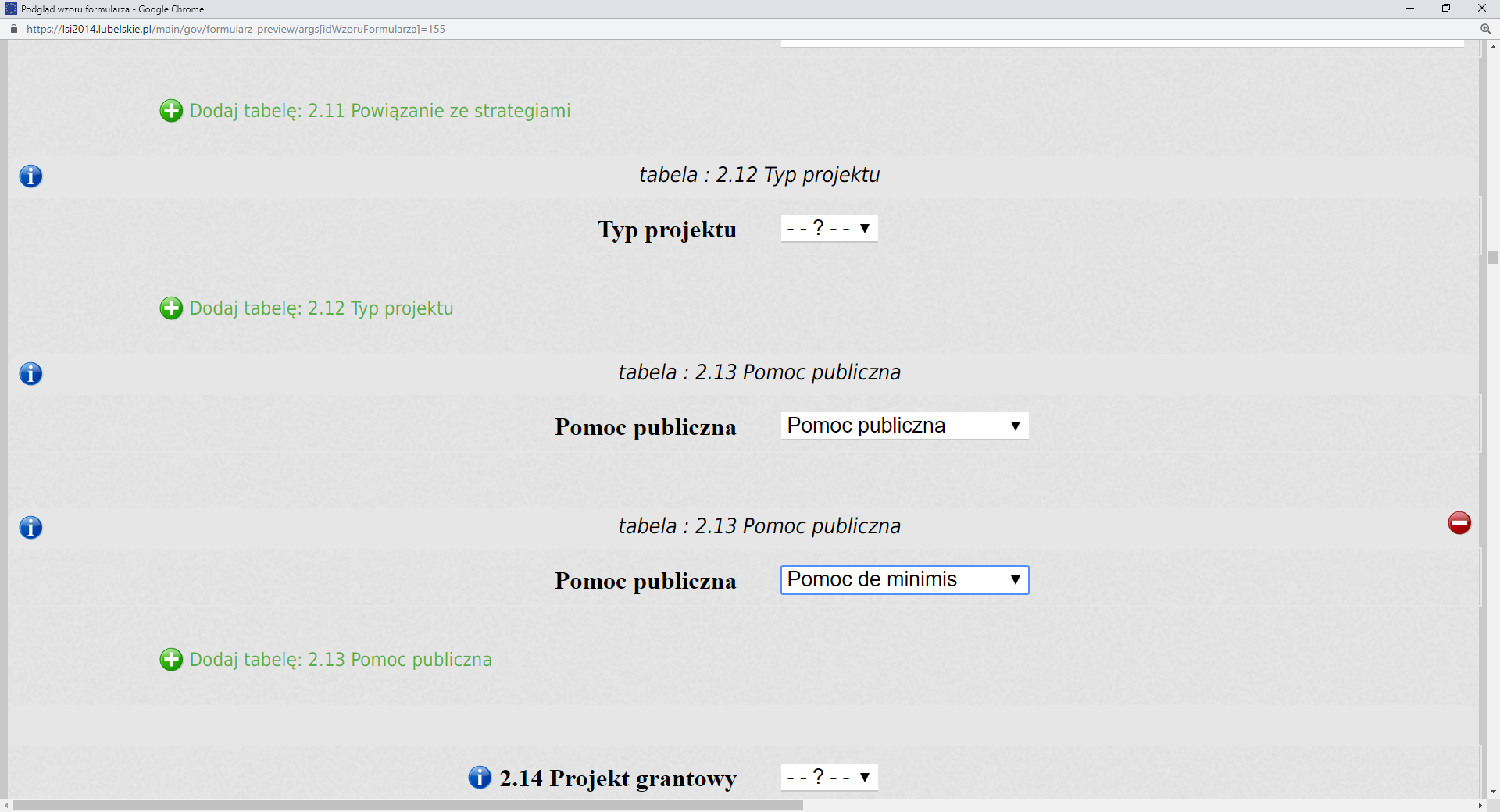 Rozporządzenie Ministra Infrastruktury i Rozwoju z dnia 19 marca 2015 r. w sprawie udzielania pomocy de minimis w ramach regionalnych programów operacyjnych na lata 2014 – 2020
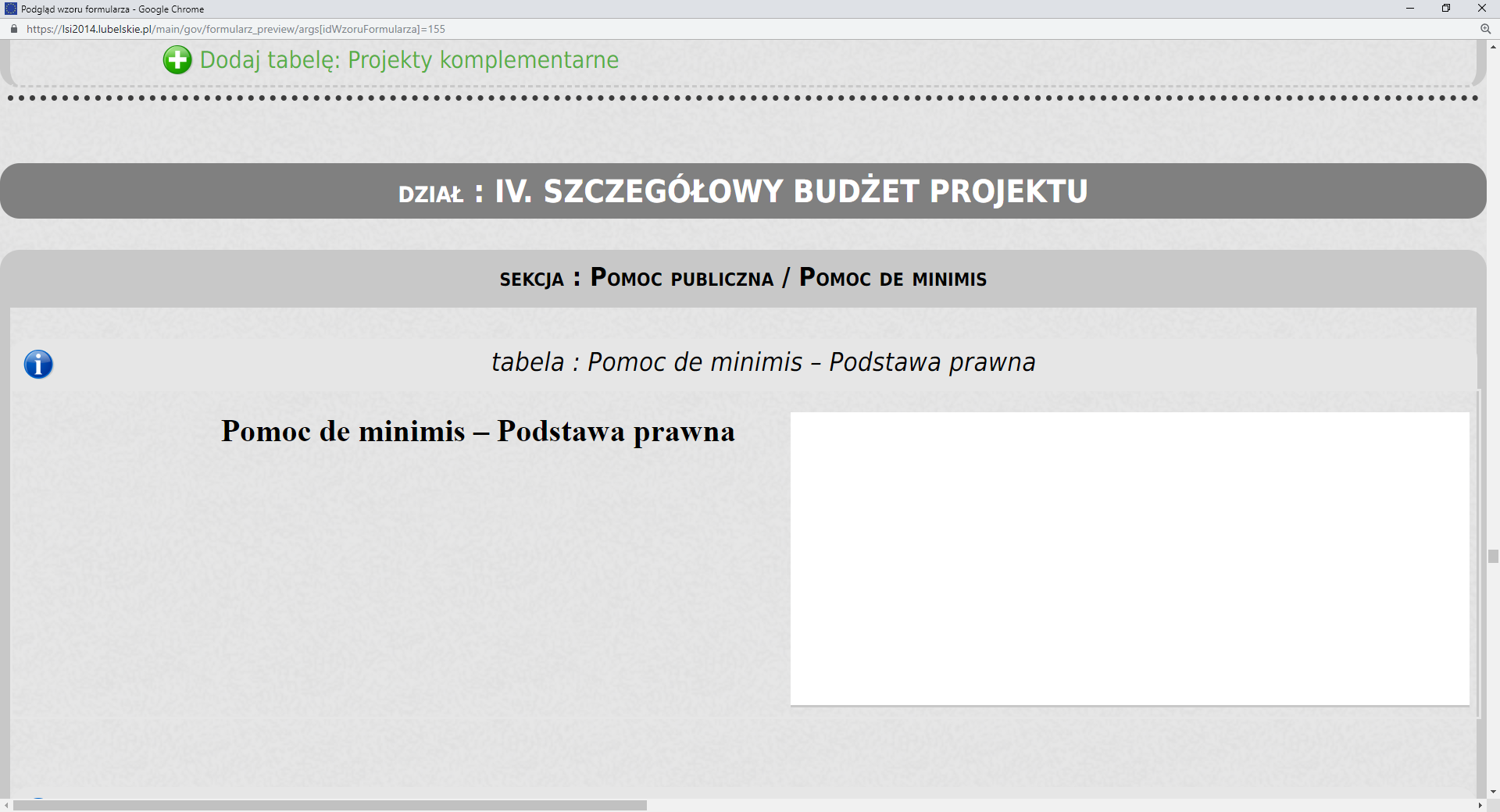 Należy podać właściwe rozporządzenie pomocowe wraz z numerem referencyjnym programu pomocowego. Ponadto należy uzupełnić wartość kosztów kwalifikowalnych, procent dofinansowania oraz wysokośćdofinansowania. W przypadku, gdy wnioskodawca ubiega się o pomoc na kilku programach pomocowych, wówczas wtabeli należy dodać nowy wiersz i wypełnić, oddzielnie dla każdego programu pomocowego. Jeżeli wramach jednego programu pomocowego występują co najmniej dwa różne poziomy dofinansowania,należy dodać tyle wierszy, ile występuje różnych poziomów dofinansowania.
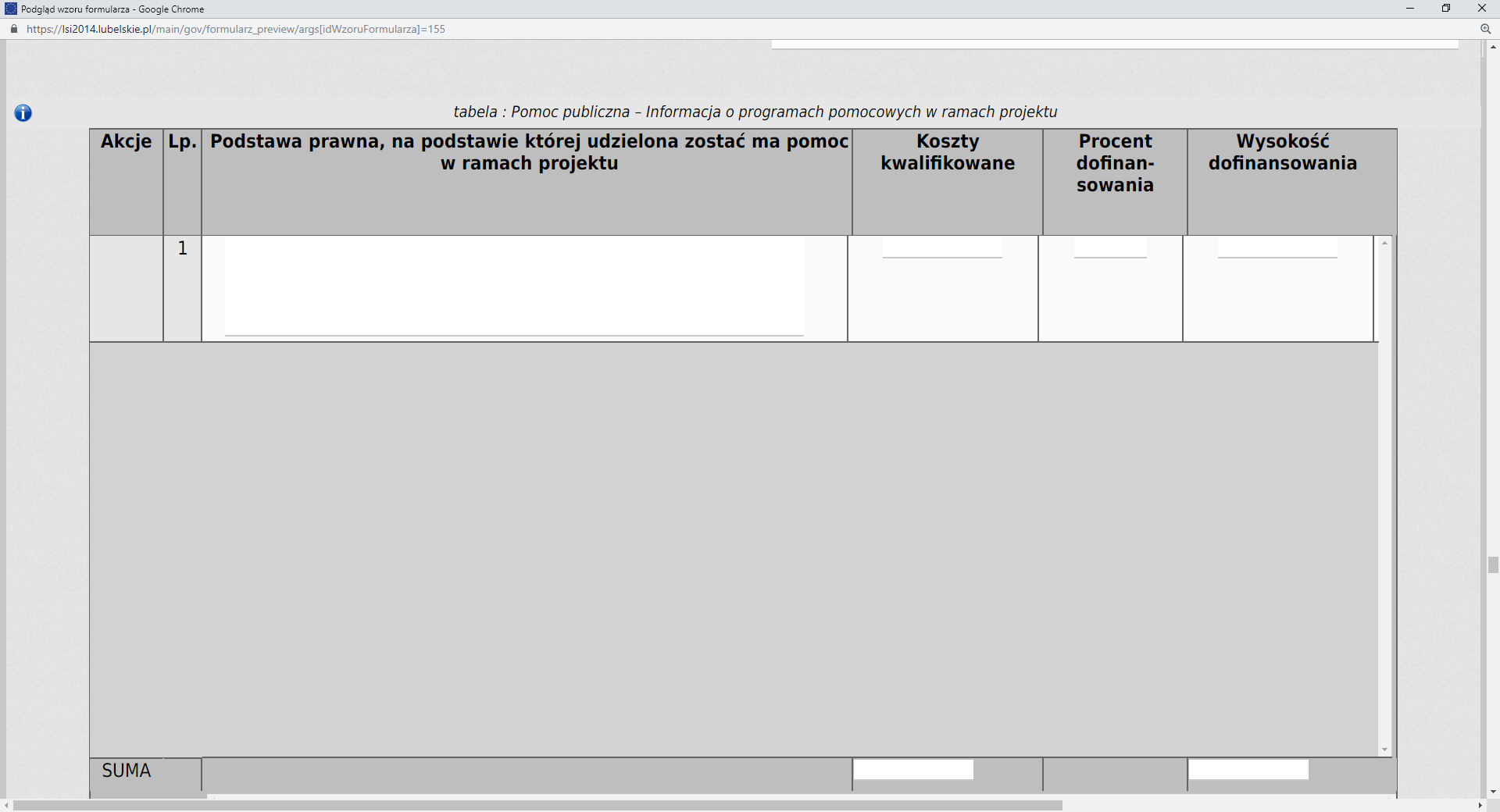 Załączniki do wniosku o dofinansowanie projektu wraz z dokumentacją dotycząca oceny oddziaływania na środowisko
1. Studium wykonalności
Studium wykonalności należy opracować z wykorzystaniem Generatora wniosków o dofinansowanie w Lokalnym Systemie Informatycznym 2014-2020 (LSI2014) i dołączyć plik arkusza kalkulacyjnego, zgodnie z zasadami opracowanymi przez IZ RPO. 

W przypadku projektu kompleksowego zawierającego kilka typów projektów należy opracować jedno studium wykonalności zawierające poszczególne elementy z różnych wytycznych do studiów wykonalności. 

Zasady opracowania studium wykonalności wraz z formularzem do przeprowadzenia analizy finansowo-ekonomicznej projektu stanowią załączniki nr 4.1 oraz 4.1.1 do niniejszej Instrukcji.
2. DOKUMENTY DOTYCZĄCE OCENY ODDZIAŁYWANIA NA ŚRODOWISKO
Zgodnie z prawem wspólnotowym oraz krajowym, postępowanie OOŚ stanowi istotny element procesu inwestycyjnego. W ramach RPO WL wsparcie może być udzielone jedynie dla przedsięwzięć, dla których przeprowadzono postępowanie OOŚ (jeżeli jest wymagane) w zgodzie z przepisami krajowymi, jak i wymogami dyrektyw unijnych

Dokumentacja dot. oceny oddziaływania na środowisko obejmuje: 

Formularz do wniosku o dofinansowanie w zakresie OOŚ. 
	Formularz oraz szczegółowa instrukcja jego wypełniania stanowią załączniki nr 4.2 oraz 4.2.1 do Instrukcji wypełniania załączników

	Uwaga:
	W przypadku, gdy projekt o charakterze infrastrukturalnym nie został wymieniony w Aneksie I albo II dyrektywy OOŚ (tj. nie stanowi przedsięwzięcia mogącego zawsze lub potencjalnie znacząco oddziaływać na środowisko), bądź nie wpływa znacząco na obszar Natura 2000, Formularz należy wypełnić w ograniczonym zakresie (patrz: Instrukcja wypełniania Formularza). 
Szczególna uwaga punkty 1.1.,1.2., 2., 3.1., 3.4.3. – należy wypełnić w odniesieniu do indywidualnego zakresu projektu, nie stosować ogólnych „eksperckich” zapisów
Zaświadczenie organu odpowiedzialnego za monitorowanie obszarów sieci Natura 2000


Obowiązek załączenia zaświadczenia nie dotyczy:

 projektów nieinfrastrukturalnych (zakup wyposażenia)

projektów infrastrukturalnych, dla których przeprowadzono postępowanie w sprawie oceny oddziaływania na obszar Natura 2000
(zgodnie z art. 98 ust.1 Ustawy z dnia 3 października 2008 r. o udostępnianiu informacji o środowisku i jego ochronie, udziale społeczeństwa w ochronie środowiska oraz o ocenach oddziaływania na środowisko (tekst jednolity Dz. U. 2018, poz. 2081)



Organem właściwym do wydania zaświadczenia jest Regionalny Dyrektor Ochrony Środowiska. 

W ramach RPO WL dofinansowanie może otrzymać jedynie projekt, który nie będzie wywierał negatywnego oddziaływania na obszary objęte lub które mają zostać objęte siecią Natura 2000.
Zaświadczenie organu odpowiedzialnego za monitorowanie obszarów sieci Natura 2000

projekty o charakterze infrastrukturalnym:
 wyłączenie z obowiązku przedkładania deklaracji dotyczy również następujących zamierzeń inwestycyjnych: 

kolektory słoneczne, instalacje fotowoltaiczne na budynkach 
powietrzne pompy ciepła 
prace związane z wymianą źródeł i systemów grzewczych w budynkach
prace konserwatorskie i restauratorskie prowadzone wewnątrz i na zewnątrz budynków
przebudowa obiektów, mieszczących się w obrysie zewnętrznym ścian parteru budynku (m. in. nadbudowa, przebudowa układu wewnętrznego pomieszczeń) 
energooszczędne oświetlenie ulic i dróg
obiekty małej architektury i zagospodarowanie terenów zielonych 
termomodernizacji budynków

	Uwaga:
	IZ RPO zastrzega sobie prawo do wezwania wnioskodawcy do przedstawienia deklaracji organu odpowiedzialnego za monitorowanie obszarów sieci Natura 2000 w przypadkach wynikających ze szczegółowego zakresu projektu
Zaświadczenie organu odpowiedzialnego za monitorowanie obszarów sieci Natura 2000


 Zaświadczenie powinno wskazywać tytuł i zakres przedsięwzięcia zgodny z tytułem i zakresem wniosku o dofinansowanie, a także informację, że dany projekt nie będzie wywierał negatywnego oddziaływania na obszar Natura 2000 ze względu na: 
	- jego rodzaj i charakterystykę
	-usytuowanie, w tym odległość od obszarów Natura 2000 

	W załączniku powinna znajdować się mapa z obszarami Natura 2000, wskazanymi w przedmiotowym Zaświadczeniu (http://natura2000.gdos.gov.pl). Ponadto na mapie należy zaznaczyć lokalizację inwestycji objętej wnioskiem o dofinansowanie
Deklaracja organu odpowiedzialnego za gospodarkę wodną lub ocena wodnoprawna

	Do wniosku o dofinansowanie należy dołączyć dokument wydany przez właściwy organ odpowiedzialny za gospodarkę wodną potwierdzający, że projekt nie pogarsza stanu jednolitych części wód ani nie uniemożliwia osiągnięcia dobrego stanu wód lub ich dobrego potencjału

	Dotyczy projektów o charakterze infrastrukturalnym, z wyjątkiem projektów:
 których zakres rzeczowy obejmuje wyłącznie: 
termomodernizacje budynków
montaż kolektorów słonecznych, instalacji fotowoltaicznych i powietrznych pomp ciepła
prac konserwatorskich i restauratorskich prowadzonych wewnątrz i na zewnątrz budynków 
wymiany źródeł i systemów grzewczych w budynkach
przebudowy i remontu obiektów w obrysie zewnętrznym ścian parteru istniejącego budynku 
energooszczędnego oświetlenia dróg niewymagającego budowy ziemnej linii zasilającej
Deklaracja organu odpowiedzialnego za gospodarkę wodną lub ocena wodnoprawna


Cd - Dotyczy projektów o charakterze infrastrukturalnym, z wyjątkiem projektów:
 dla których uzyskano decyzję o środowiskowych uwarunkowaniach po 1 stycznia 2017 r., w której uwzględniono wpływ przedsięwzięcia na wody i obowiązujące dla nich cele środowiskowe


	IZ RPO zastrzega sobie prawo do wezwania wnioskodawcy do przedstawienia stanowiska organu Wód Polskich w przypadkach, gdy w decyzji o środowiskowych uwarunkowaniach, w szczególności uzyskanej przed 1 stycznia 2017 r., nie uwzględniono wpływu przedsięwzięcia na wody i obowiązujące dla nich cele środowiskowe
Oświadczenie o niezaleganiu z przekazaniem informacji istotnej dla rejestrów prowadzonych przez GDOŚ 

 dotyczy wnioskodawców, którzy są jednocześnie podmiotem zobowiązanym do przekazywania informacji do GDOŚ (art. 129 ust. 1 Uooś oraz art. 113 Uop) (Zał. nr 4.3 do Instrukcji)

 Wnioskodawca, który jest jednocześnie podmiotem zobowiązanym do przekazania do GDOŚ przedmiotowej informacji, jest zobowiązany do przedstawienia oświadczenia o niezaleganiu z przekazaniem informacji istotnej dla rejestrów prowadzonych przez GDOŚ, tj.: 
	- Rejestru informacji o prowadzonych OOŚ oraz strategicznych OOŚ, określonego w art. 129 ust. 1 Uooś (tekst jednolity Dz. U. 2017, poz. 1405)
	- Centralnego rejestru form przyrody, określonego w art. 113 Uop. (tekst jednolity Dz. U. 2018, poz. 142)

Wnioskodawca zostanie zobowiązany przez Instytucję Zarządzającą do przekazania GDOŚ informacji, które zostaną wygenerowane w związku z realizacją projektu i które wiążą się z koniecznością sprawozdawczości na potrzeby wymienionych rejestrów. Jednocześnie wnioskodawca zostanie zobowiązany do poddania się ewentualnej weryfikacji przez instytucję finansującą w tym zakresie i złożenia wyjaśnień formalno-prawnych w razie zaistnienia takiej potrzeby.
Dokumentacja środowiskowa 
 postanowienia/opinie/decyzje uzyskane w toku postępowania w sprawie OOŚ dla przedsięwzięć mogących zawsze lub potencjalnie znacząco oddziaływać na środowisko 

Dotyczy projektów o charakterze infrastrukturalnym

W załączniku należy zamieścić: 

 dokumentację z postępowania w sprawie wydania decyzji o środowiskowych uwarunkowaniach, przeprowadzonego przez właściwy organ ochrony środowiska (dla przedsięwzięć mogących zawsze lub potencjalnie znacząco oddziaływać na środowisko)

 opinię o braku kwalifikacji do wydania decyzji o środowiskowych uwarunkowaniach (gdy właściwy organ ochrony środowiska nie stwierdził obowiązku wydania decyzji o środowiskowych uwarunkowaniach)
Ważne!
 Zgodność zakresu rzeczowego dokumentacji środowiskowej i zezwolenia na realizację
Decyzja środowiskowa przed pozwoleniem na budowę
Dokumentacja środowiskowa 

Dokumentację środowiskową, z postępowania w sprawie wydania decyzji o środowiskowych uwarunkowaniach (dla przedsięwzięć mogących zawsze lub potencjalnie znacząco oddziaływać na środowisko) stanowią w szczególności: 

decyzja o środowiskowych uwarunkowaniach (dla przedsięwzięć mogących zawsze lub potencjalnie znacząco oddziaływać na środowisko)
wniosek o wydanie decyzji o środowiskowych uwarunkowaniach wraz z kartą informacyjną przedsięwzięcia 
postanowienie w sprawie potrzeby/braku potrzeby przeprowadzenia OOŚ wraz z niezbędnymi opiniami organów współpracujących
obwieszczenia wydawane na kolejnych etapach postępowania w sprawie OOŚ, w tym dokumentacja dotycząca procedury udziału społeczeństwa w postępowaniu OOŚ z uwzględnieniem informowania społeczeństwa na etapie Aneksów do raportu OOŚ (jeżeli dotyczy)
obwieszczenia o wydaniu decyzji, o których mowa w art. 72 ust.1 Uooś zgodnie z art. 72 ust.6 Uooś
Dokumentacja środowiskowa 

 Opinia o braku kwalifikacji do wydania decyzji o środowiskowych uwarunkowaniach (gdy właściwy organ ochrony środowiska nie stwierdził obowiązku wydania decyzji o środowiskowych uwarunkowaniach)

dokument powinien zawierać zakres przedsięwzięcia i uzasadnienie braku kwalifikacji

W związku ze zmianami właściwości organu uprawnionego do wydania decyzji o środowiskowych uwarunkowaniach z dniem 1 stycznia 2017 r., na podstawie art. 75 ust. 1 pkt 1 lit. l ustawy z dnia 3 października 2008 r. o udostępnianiu informacji o środowisku i jego ochronie, udziale społeczeństwa w ochronie środowiska oraz o ocenach oddziaływania na środowisko (Dz. U. 2017, poz. 1405), dla przedsięwzięć, wymienionych w Rozporządzeniu RM z dnia 9 listopada 2010 r. w sprawie przedsięwzięć mogących znacząco oddziaływać na środowisko (Dz.U. 2016 poz. 71 Tj.) ale nie osiągających wskazanych w nim progów ww. dokument (stanowisko/opinia/postanowienie o odmowie wszczęcia postępowania w sprawie wydania decyzji o środowiskowych uwarunkowaniach) wydaje Regionalny Dyrektor Ochrony Środowiska. W przypadku rodzajów przedsięwzięć, które nie zostały wymienione w przedmiotowym Rozporządzeniu powyższe stanowisko uzasadniające brak wymogu uzyskania decyzji o środowiskowych uwarunkowaniach może zająć wójt, burmistrz, prezydent miasta.
3. Umowa partnerstwa
W celu wspólnej realizacji projektu, może zostać utworzone partnerstwo, przez podmioty wnoszące do projektu zasoby ludzkie, organizacyjne, techniczne lub finansowe, realizujące wspólnie projekt, na warunkach określonych w porozumieniu albo umowie o partnerstwie. 

	Podmiot, o którym mowa w art. 3 ust. 1 ustawy z dnia 29 stycznia 2004 r. – Prawo zamówień publicznych (Dz. U. z 2015 r. poz. 2164, z późn. zm.), inicjujący projekt partnerski, dokonuje wyboru partnerów spośród podmiotów innych niż wymienione w art. 3 ust.1 pkt 1-3a tej ustawy, z zachowaniem zasady przejrzystości i równego traktowania podmiotów. 

	Wybór partnerów jest dokonywany przed złożeniem wniosku o dofinansowanie. 

	Partnerami w projekcie mogą być jedynie podmioty znajdujące się w katalogu typów beneficjentów w danym działaniu RPO WL. 

	Stroną porozumienia oraz umowy o partnerstwie nie może być podmiot wykluczony z możliwości otrzymania dofinansowania.
Podmiot, o którym mowa w art. 3 ust. 1 ustawy z dnia 29 stycznia 2004 r. – Prawo zamówień publicznych, niebędący podmiotem inicjującym projekt partnerski, po przystąpieniu do realizacji projektu partnerskiego podaje do publicznej wiadomości w Biuletynie Informacji Publicznej informację o rozpoczęciu realizacji projektu partnerskiego wraz z uzasadnieniem przyczyn przystąpienia do jego realizacji oraz wskazaniem partnera wiodącego w tym projekcie. 

Wydatki poniesione w ramach projektu przez partnera, który nie został wybrany zgodnie z art. 33 ustawy z dnia 11 lipca 2014 r. o zasadach realizacji programów w zakresie polityki spójności finansowanych w perspektywie finansowej 2014–2020 (DZ. U. z 2017 r., poz. 1460), mogą być uznane za niekwalifikowalne, przy czym wysokość wydatków niekwalifikowalnych uwzględnia stopień naruszenia przepisów ww. ustawy.
W przypadku realizacji projektu przez więcej niż jeden podmiot do wniosku należy dołączyć umowę porozumienie stron uczestniczących w realizacji projektu. Umowa ta określa w szczególności: 
	a) przedmiot porozumienia albo umowy; 
	b) prawa i obowiązki stron; 
	c) zakres i formę udziału poszczególnych partnerów w projekcie;
	d) partnera wiodącego uprawnionego do reprezentowania pozostałych partnerów projektu; 
	e) sposób przekazywania dofinansowania na pokrycie kosztów ponoszonych przez poszczególnych partnerów projektu, umożliwiający określenie kwoty dofinansowania udzielonego każdemu z partnerów; 
	f) sposób postępowania w przypadku naruszenia lub niewywiązania się stron z porozumienia lub umowy. 

	W przypadku projektów partnerskich nie jest dopuszczalne wzajemne zlecanie przez beneficjenta zakupu towarów lub usług partnerowi i odwrotnie. 

	Ponadto niedopuszczalne są praktyki polegające na zawieraniu umów partnerskich, co do których zachodzi podejrzenie, że zostały zawarte wyłącznie w celu uzyskania wyższej oceny w procesie weryfikacji wniosku o dofinansowanie przez IZ RPO. Przykładem może być umowa na mocy której na jednym z partnerów spoczywa całość praw i obowiązków związanych z realizacją projektu.
4. ZEZWOLENIE NA REALIZACJĘ INWESTYCJI
Dla projektów infrastrukturalnych Wnioskodawca zobowiązany jest do dołączenia dokumentu stanowiącego zezwolenie na realizację pełnego zakresu rzeczowego inwestycji tj. na podstawie którego może rozpocząć prace budowlane

Wnioskodawca powinien zamieścić w załączniku:
Zezwolenie na realizację inwestycji: 
przez zezwolenie na realizację inwestycji rozumie się wszystkie decyzje, postanowienia, uzgodnienia powstałe w toku postępowania w sprawie wydania kompletnego zezwolenia na realizację inwestycji, uprawniającego inwestora o rozpoczęcia i prowadzenia procesu inwestycyjnego
przedmiotowe zezwolenie mogą stanowić w szczególności: decyzja o pozwoleniu na budowę, zgłoszenie wykonania robót budowlanych, ZRID, decyzja konserwatora zabytków, decyzja o pozwoleniu wodnoprawnym na wykonanie urządzeń wodnych, dokument zatwierdzający projekt robót geologicznych

Stanowisko organu architektoniczno-budowlanego w przedmiotowej kwestii w przypadku przedsięwzięcia, dla którego nie jest wymagane uzyskanie decyzji o pozwoleniu na budowę ani zgłoszenie robót budowlanych.
Zezwolenie na realizację inwestycji


Załączone dokumenty muszą być aktualne (np. pozwolenie na budowę nie starsze niż trzy lata), chyba że prace budowlane zostały już rozpoczęte. W takim przypadku należy dodatkowo dołączyć kopię pierwszej strony dziennika budowy oraz kopię strony z pierwszym i ostatnim wpisem w dzienniku budowy, a także strony z wpisami potwierdzającymi, że prace nie zostały przerwane na okres dłuższy niż 3 lata. 

Zgłoszenie zamiaru wykonania robót budowlanych musi zawierać pieczątkę wpływu do właściwego organu. Dodatkowo wraz ze zgłoszeniem obowiązkowo należy dostarczyć dokument wydany przez właściwy organ potwierdzający brak wniesienia sprzeciwu

Dla przedsięwzięć mogących znacząco oddziaływać na środowisko należy dołączyć potwierdzenie o podaniu do publicznej wiadomości informacji o wydanych decyzjach, o których mowa w art. 72 ust.1 Uooś (np. pozwolenie na budowę, pozwolenie wodno-prawne, ZRID) oraz o możliwości zapoznania się z jej treścią i dokumentacją sprawy zgodnie z art. 72 ust.6 Uooś.
Zezwolenie na realizację inwestycji

Inwestor jest zobowiązany do przygotowania prac termomodernizacyjnych/remontowych na elewacjach budynków z uwzględnieniem ochrony ptaków i innych zwierząt prawnie chronionych, zgodnie z art. 52 ustawy z 16 kwietnia 2004 r. o ochronie przyrody (Dz. U. z 2018 r. poz. 1614 Tj.) oraz § 6 rozporządzenia Ministra Środowiska z dnia 16 grudnia 2016 r. w sprawie ochrony gatunkowej zwierząt (Dz. U. z 2016 r. poz. 2183)

W przypadku stwierdzenia potencjalnych miejsc gniazdowania, inwestor jest zobowiązany do uzyskania zezwolenia RDOŚ na niszczenie siedlisk dziko występujących gatunków zwierząt objętych ochroną gatunkową oraz wskazania działań kompensacyjnych
5. DOKUMENTACJA TECHNICZNA W ZAKRESIE REALIZOWANEJ INWESTYCJI/SPECYFIKACJA TECHNICZNA
Wnioskodawca zobowiązany jest dostarczyć  kopię opisu technicznego zatwierdzonego projektu budowlanego stanowiącego załącznik do decyzji udzielającej pozwolenia na budowę wraz z wykazem tomów projektu budowlanego

W przypadku, gdy zakres robót budowlanych nie wymaga uzyskania pozwolenia na budowę należy załączyć opis techniczny, wykonany przez projektanta posiadającego odpowiednie uprawnienia budowlane. W przypadkach określonych w art. 30 ust. 3 i 4  ustawy z dnia 7 lipca 1994 r. prawo budowlane (Dz. U. z 2017 r. poz. 1332) należy załączyć projekt zagospodarowania działki lub terenu, wykonany przez projektanta posiadającego wymagane uprawnienia budowlane

Wykaz tomów projektu budowlanego zawiera: 
 numery tomów dokumentacji, 
 tytuły opracowań, 
 nazwiska autorów opracowań wraz z numerami ich uprawnień

	Na żądanie IZ RPO Wnioskodawca zobowiązany jest dostarczyć pełną dokumentację techniczną projektu
W przypadku projektu, który swoim zakresem obejmuje zakupy inwestycyjne, należy załączyć specyfikację dostaw (zestawienie zakupywanego oprogramowania/sprzętu określające właściwości techniczne, które zawiera: 
ilość 
rodzaj
typ
główne parametry 
plan rozmieszczenia zakupywanego wyposażenia/sprzętu
odniesienie do cen jednostkowych w formie kosztorysu

W przypadku, gdy projekt dotyczy usług należy załączyć specyfikację zawierającą: 
rodzaj
charakter
zakres usługi przewidzianej do realizacji w ramach projektu
odniesienie do cen jednostkowych w formie kosztorysu
6. Wyciąg z kosztorysu inwestorskiego
W przypadku projektów infrastrukturalnych należy dołączyć wyciąg z kosztorysu inwestorskiego. W sytuacji, gdy wnioskodawca dysponuje już kosztorysem ofertowym bądź powykonawczym, należy je dostarczyć.
7. Oświadczenie o prawie do dysponowania nieruchomością
W związku z ogólną zasadą, że dofinansowaniu mogą podlegać jedynie projekty realizowane na terenie lub w obiekcie należącym do wnioskodawcy, do wniosku należy dołączyć oświadczenie, że wnioskodawca posiada prawo do dysponowania nieruchomością na cele budowlane.

	W przypadku projektów związanych z dostawami lub usługami należy załączyć oświadczenie o prawie do dysponowania nieruchomością lub obiektami na cele projektu .

	Złożenie fałszywego oświadczenia jest zagrożone odpowiedzialnością karną, dlatego też inwestor nie musi dołączyć do wniosku wypisów z ksiąg wieczystych lub aktów notarialnych potwierdzających to prawo.
Prawo do dysponowania nieruchomością wynikać może z różnych tytułów prawnych. np. umowy najmu lub dzierżawy. W przypadku tytułów prawnych innych niż własność i użytkowanie wieczyste wnioskodawca zobowiązany jest do dołączenia dokumentów potwierdzających tytuł prawny do nieruchomości. Należy przy tym pamiętać, że wnioskodawca ma obowiązek wykazać prawo do dysponowania nieruchomością na cały okres trwałości projektu. W związku z tym przedłożone oświadczenia muszą potwierdzać prawo wnioskodawcy do dysponowania nieruchomością przez ww. okres czasu. 

	W przypadku robót budowlanych wymagających jedynie czasowego zajęcia terenu nie będącego własnością wnioskodawcy, np. ułożenie podziemnych rurociągów, itp., należy dołączyć dokumenty potwierdzające uzyskanie zgody wszystkich właścicieli gruntów na czasowe zajęcie terenu.
8. Dokumenty wnioskodawcy potwierdzające zapewnienie środków finansowych
Wnioskodawca ma obowiązek przedstawić dokumenty potwierdzające posiadanie środków wystarczających do sfinansowania wkładu własnego w wysokości zgodnej z montażem finansowym projektu, jeśli wkład ten jest w wysokości nie mniejszej niż kwota potrzebna do finansowania projektu w pierwszym kwartale jego rzeczowej realizacji (rzeczowej realizacji projektu nie stanowią: zakup gruntu i prace przygotowawcze tj. uzyskanie niezbędnych zezwoleń i dokumentacji, w tym studium wykonalności, a także wydatki poniesione na zarządzanie projektem, promocję i nadzór inwestorski). 

	W przypadku, gdy kwota niezbędna do finansowania projektu w pierwszym kwartale jego rzeczowej realizacji przekracza wysokość wymaganego wkładu własnego wówczas wnioskodawca zobowiązany jest przedstawić zapewnienie, że posiada środki na realizację rzeczową projektu w pierwszym kwartale. 

	Dodatkowo, wnioskodawca w ramach wkładu własnego pokrywa wszystkie wydatki niekwalifikowane w ramach projektu i uwzględnia to w dokumencie potwierdzającym posiadanie przez wnioskodawcę środków niezbędnych do zrealizowania projektu.
Należy pamiętać, że część wkładu własnego musi być sfinansowana ze środków własnych wnioskodawcy. W ramach RPO WL wysokość minimalnego wkładu własnego wnioskodawcy wynosi 5% i różni się w zależności od działania oraz typu projektu. Poziom minimalnego wkładu własnego jako % kosztów kwalifikowalnych jest wskazany dla każdego typu działań w „Szczegółowym Opisie Osi Priorytetowych Regionalnego Programu Operacyjnego Województwa Lubelskiego na lata 2014-2020”. 

Pozostała część wkładu własnego do projektu może zostać uzupełniona środkami o charakterze bezzwrotnym pochodzącymi z krajowych lub międzynarodowych instytucji finansowych, subwencji ogólnych, środkami prywatnymi przekazanymi w sposób formalnie udokumentowany pozostającymi w dyspozycji Wnioskodawcy, środkami pochodzącymi z funduszy celowych działających jako osoby prawne (PFRON, NFOŚiGW, WFOŚiGW itp.) oraz funduszami nieposiadającymi osobowości prawnej (np. Fundusz Rozwoju Kultury Fizycznej), z zastrzeżeniem szczególnych zasad dotyczących wniesienia wkładu własnego w projektach podlegających regułom pomocy publicznej.

W przypadku projektów realizowanych w ramach umów partnerskich należy dołączyć dodatkowe dokumenty poświadczające zabezpieczenie wkładu własnego przez partnera/ów partycypujących finansowo w kosztach projektu. Dokumenty powinny zawierać nazwę instytucji współfinansującej (partnera/ów), nazwę projektu oraz kwotę, którą zamierza ona przeznaczyć na współfinansowanie projektu.
Rodzaj dokumentów potwierdzających posiadanie środków zależy od kategorii wnioskodawców:

	a) Jednostka samorządu terytorialnego oraz jednostka organizacyjna jst –  załącza kopie 	uchwały budżetowej na dany rok poświadczoną za zgodność z oryginałem. 

W uchwale budżetowej powinna zostać zawarta deklaracja o zabezpieczeniu środków na 	współfinansowanie projektu dla całego okresu realizacji. Jeśli realizacja projektu obejmuje okres dłuższy niż jeden rok, jst 	załącza kopie podjętej uchwały budżetowej 	na 	dany rok wraz z Wieloletnią Prognozą Finansową określając limit wydatków na 	dane 	przedsięwzięcie zgodnie z Ustawą z dn. 27 sierpnia 2009 r. o finansach publicznych (Dz. 	U. 	2013 poz. 885 z późn. zm.). W uchwale należy wskazać dokładną 	nazwę zadania objętego 	wnioskiem oraz kwotę przeznaczoną na współfinansowanie w poszczególnych latach. 

W kontekście ograniczeń dot. minimalnego wkładu własnego, należy pamiętać, że wkład 	własny wnioskodawcy– jst może pochodzić w całości z 	pożyczek (np.pożyczka 	bankowa) 	lub ze środków samorządowego 	funduszu celowego (wojewódzkiego, 	powiatowego, 	gminnego), pod warunkiem, że nie będzie podlegał umorzeniu, a 	realizowany projekt 	wpisuje się w cele, dla finansowania których dany fundusz został 	powołany. Ponadto zakaz 	zastępowania środków własnych jst środkami 	pochodzącymi z 	budżetu państwa, nie 	dotyczy projektów, które obejmują swym zakresem zadania zlecone z zakresu administracji 	rządowej.
b) Państwowe jednostki budżetowe – zgodnie z art. 11 ust. 3 Ustawy z dnia 27 sierpnia 2009 r. o finansach publicznych (Dz. U. 2013 poz. 885 z późn. zm.), dokumentem potwierdzającym posiadanie środków na realizację projektu powinien być plan dochodów i wydatków danej jednostki budżetowej, który przewiduje odpowiednie środki na realizację projektu. W przypadku projektów realizowanych przez okres dłuższy niż jeden rok wykazanie zabezpieczenia środków finansowych przez państwowe jednostki budżetowe polega na przedłożeniu dokumentu ujmującego wydatki na realizację projektu na kolejne lata budżetowe, zgodnie z ustawą o finansach publicznych. 

	c) Przedsiębiorcy dopuszczalne formy udokumentowania posiadania środków finansowych: 
	1. umowa kredytowa/promesa kredytowa uzyskana z banku zapewniającą, że w przypadku uzyskania dofinansowania projekt otrzyma środki na współfinansowanie inwestycji. 

	2. wyciągi bankowe - wnioskodawca w celu potwierdzenia posiadania odpowiednich środków na realizację projektu może przedłożyć aktualny (wystawiony nie wcześniej niż miesiąc przed złożeniem wniosku o dofinansowanie) wyciąg z rachunku bankowego wnioskodawcy. Wyciąg z rachunku bankowego powinien być potwierdzony przez pracownika banku podpisem i pieczęcią bankową lub powinien zawierać adnotację o tym, iż dany wyciąg został wygenerowany elektroniczne na podstawie art. 7 ustawy z dnia 29 sierpnia 1997r. Prawo bankowe (Dz. U. z 2012 r. poz. 1376 z późn. zm.), oraz że nie wymaga podpisu ani stempla. 

	3. zaświadczenia bankowe – wnioskodawca w celu potwierdzenia posiadania odpowiednich środków na realizację projektu może przedłożyć aktualne (wystawione nie wcześniej niż miesiąc przed złożeniem wniosku o dofinansowanie) zaświadczenie bankowe o posiadaniu przez wnioskodawcę na rachunku bankowym środków finansowych w określonej wysokości. Zaświadczenie powinno być potwierdzone przez pracownika banku podpisem i pieczęcią bankową.
4. sprawozdania finansowe – przedłożone w ramach załącznika: „Bilans za ostatni rok (potwierdzony przez głównego księgowego lub biegłego rewidenta) zgodnie z przepisami o rachunkowości, w przypadku jst – opinia składu orzekającego RIO o sprawozdaniu z wykonania budżetu za rok poprzedni” sprawozdania finansowe (sporządzone zgodnie z przepisami o rachunkowości)mogą stanowić potwierdzenie posiadania odpowiednich środków na realizację projektu, przy czym z powyższych dokumentów musi jasno wynikać, że zysk netto, przynajmniej w jednym z dwóch ostatnich zamkniętych okresów obrachunkowych przekraczał wartość wkładu własnego odnoszącego się do kosztów kwalifikowalnych ujętych w projekcie. Ponadto, aby uznać dane wykazane w sprawozdaniach finansowych za potwierdzające posiadanie środków na wkład własny, wnioskodawca musi posiadać stabilną sytuację finansową. 

	5. umowa pożyczki – wnioskodawca w celu potwierdzenia posiadania odpowiednich środków na realizację projektu może przedłożyć umowę pożyczki. Umowa pożyczki musi być sporządzona w formie aktu notarialnego. Dokument zawierający jedynie notarialne potwierdzenie podpisów pożyczkodawcy i pożyczkobiorcy nie będzie uznany za wystarczający do udokumentowania posiadania środków finansowych na realizację projektu. 

	6. inne dokumenty – wnioskodawca może przedłożyć inne dodatkowe dokumenty potwierdzające posiadanie środków finansowych gwarantujących terminowe wykonanie projektu z zastrzeżeniem, że dodatkowe dokumenty będą podlegały indywidualnej ocenie przez członków KOP i ewentualnemu zaopiniowaniu ich przez eksperta.
d) pozostałe kategorie wnioskodawców – dokumentem potwierdzającym posiadanie środków jest uchwała(lub oświadczenie w przypadku organu jednoosobowego) właściwego organu określającą zadania, na które przeznaczone są środki finansowe, a także wysokość wkładu własnego na realizację danego zadania w kolejnych latach lub promesa kredytowa uzyskaną z banku zapewniającą, iż w przypadku uzyskania dofinansowania projekt otrzyma środki na współfinansowanie inwestycji. Środki objęte promesą powinny zostać uruchomione w terminie umożliwiającym finansowanie projektu. 

	Dla wszystkich ww. kategorii wnioskodawców możliwe jest zabezpieczenie wkładu własnego poprzez blokadę środków na koncie bankowym lub promesę kredytową uzyskaną z banku zapewniającą, iż w przypadku uzyskania dofinansowania projekt otrzyma środki na współfinansowanie inwestycji.
9.Bilans za ostatni rok, opinia RIO/ dokumenty finansowe przedsiębiorcy.
Wnioskodawca, na którego przepisy o rachunkowości nakładają obowiązek sporządzania bilansu, zobowiązany jest załączyć do wniosku bilans za ostatni rok. 

	Podmioty, które nie są zobowiązane do sporządzania bilansu, dołączają informację określającą obroty, zysk oraz zobowiązania i należności ogółem. 

	Jednostki samorządu terytorialnego załączają opinię składu orzekającego Regionalnej Izby Obrachunkowej o sprawozdaniu z wykonania budżetu za rok poprzedni. Jeżeli jst nie posiada jeszcze opinii RIO za rok poprzedni, składa oświadczenie o niezwłocznym dostarczeniu dokumentu po jego otrzymaniu, nie później jednak niż przed podpisaniem umowy.
W przypadku przedsiębiorców w ramach przedmiotowego załącznika należy przedłożyć dodatkowo:

zeznanie podatkowe PIT/CIT za ostatni zamknięty rok obrachunkowy (w zależności od formy prawnej Wnioskodawcy), zawierający podpis Wnioskodawcy oraz pieczęć wpływu do Urzędu Skarbowego lub poświadczenie nadania dokumentu w placówce pocztowej lub e-deklarację UPO (Urzędowe Poświadczenie Odbioru). W przypadku nowopowstałych przedsiębiorstw rozliczających się na formularzu PIT/CIT, które nie były jeszcze zobligowane do jego złożenia, należy w miejsce tego załącznika dostarczyć oświadczenie wyjaśniające zaistniałą sytuację, 

sprawozdania finansowe za trzy ostatnie zamknięte okresy obrachunkowe, w przypadku gdy przedsiębiorca zobligowany jest do sporządzania sprawozdań finansowych (sprawozdania nie muszą być zatwierdzone przez organ, który zgodnie z obowiązującymi jednostkę przepisami prawa, statutem, umową lub na mocy prawa własności jest uprawniony do zatwierdzania sprawozdania finansowego jednostki). Przedsiębiorcy, którzy z uwagi na krótszy okres prowadzenia działalności nie posiadają sprawozdań finansowych za trzy ostatnie zamknięte okresy obrachunkowe składają dokumenty za okresy, które ich dotyczą. W przypadku przedsiębiorstw nie sporządzających sprawozdań finansowych należy przedłożyć inne wiarygodne dokumenty księgowe, np. wyciąg z systemu księgowego za trzy ostatnie zamknięte okresy obrachunkowe.
10. Rachunek zysków i strat
W przypadku podmiotów niezobowiązanych do sporządzania rachunku zysków i strat należy w formularzu wniosku zaznaczyć pole „Nie Dotyczy”.
11. Umowa o prowadzenie rachunku bankowego dla projektu.
Wnioskodawca przedstawia umowę zawartą z bankiem na prowadzenie rachunku bankowego, na który przekazywane będzie dofinansowanie w formie refundacji/zaliczek.
12. Harmonogram rzeczowo-finansowy realizacji projektu.
Harmonogram rzeczowo-finansowy projektu określa rzeczowy zakres projektu oraz wydatki ponoszone przez Wnioskodawcę na rzecz wykonawcy/dostawcy. Harmonogram rzeczowo-finansowy projektu określa, które zadania zakresu rzeczowego projektu oraz w jakiej wysokości będą realizowane przez wykonawcę/dostawcę w poszczególnych kwartałach. Przyjmuje się, ze względu na różnice w terminach płatności na rzecz wykonawców/dostawców w poszczególnych projektach, podstawą do wpisania wartości w poszczególne kwartały jest data wystawienia faktury (lub innego dokumentu finansowego) przez wykonawcę/dostawcę na rzecz zamawiającego/wnioskodawcy. W załączniku należy wpisać wszystkie zadania projektu, które po zsumowaniu dadzą całkowitą wartość projektu.
13. Pisemne upoważnienie / pełnomocnictwo do podpisania wniosku w przypadku gdy wniosek jest podpisany przez osobę/ osoby inne niż prawnie upoważnione do reprezentowania wnioskodawcy.
14. Inne niezbędne załączniki
Wnioskodawca jest zobowiązany dołączyć wszelkie inne załączniki, wymagane prawem lub kategorią projektu, niezbędne przy ocenie przedstawionego wniosku. W szczególności są to dokumenty uzasadniające przyjęcie rozwiązań odmiennych niż typowe, korzystanie ze zwolnień lub innych środków prawnych niż typowe. Dokumentami takimi są w szczególności:

W przypadku projektów realizowanych w obiektach lub na obszarach objętych nadzorem konserwatorskim – zgoda właściwego konserwatora zabytków na prowadzenie prac, w zakresie jaki opisany jest dokumentacją projektową. W przypadku, gdy z uwagi na brak dokumentacji technicznej nie jest możliwe wydanie ostatecznej zgody właściwego konserwatora zabytków, należy przedłożyć warunkową zgodę ww. organu. 

Oświadczenie o świadomości skutków niezachowania wskazanej formy komunikacji 

Oświadczenie realizacji projektu na obszarze rewitalizowanym lub objęcie przygotowywanym Lokalnym Programem Rewitalizacji (LPR).

Statut spółdzielni/wspólnoty mieszkaniowej

Oświadczenie o korzystaniu/niekorzystaniu z premii termomodernizacyjnej, na podstawie ustawy z dnia 21 listopada 2008 r. o wspieraniu termomodernizacji i remontów (DZ.U. 2014 poz. 712). (wypełnione na wzorze 4.21 do Instrukcji wypełnienia załączników).
Dokumenty potwierdzające podstawę lokalizacji projektu, tj. wypis i wyrys z miejscowego planu zagospodarowania przestrzennego (MPZP) (Dz.U.2017 poz.1073) zawierający potwierdzenie zgodności lokalizacji przedsięwzięcia z MPZP, decyzja o warunkach zabudowy lub decyzja o ustaleniu lokalizacji inwestycji celu publicznego. W przypadku braku obowiązującego MPZP oraz gdy zakres prac nie wymaga uzyskania decyzji o warunkach zabudowy lub decyzji o ustaleniu lokalizacji celu publicznego należy załączyć wyjaśnienie właściwego organu. 

Oświadczenie/zaświadczenie odpowiedniego organu, iż na danym obszarze objętym projektem podłączenie do sieci ciepłowniczej nie jest planowane lub rozwój sieci ciepłowniczej na danym obszarze został zaplanowany po okresie realizacji Programu, czyli po 2023 r./ Analiza finansowa potwierdzająca, że podłączenie do sieci ciepłowniczej na danym obszarze jest nie jest racjonalne pod względem ekonomicznym. 

Oświadczenie o dostarczeniu przed podpisaniem umowy o dofinansowanie promesy koncesji
 
Dokumenty poświadczające szacowanie wartości ofert wykonania zadań wyodrębnionych w projekcie zgodnie z zasadą konkurencyjności w rozumieniu Wytycznych w zakresie kwalifikowalności wydatków w ramach Europejskiego Funduszu Rozwoju Regionalnego, Europejskiego Funduszu Społecznego oraz Funduszu Spójności na lata 2014- 2020 oraz dokumenty potwierdzające zachowanie ww. zasady. 

Akt założycielski spółki.
W przypadku nowych instalacji wysokosprawnej kogeneracji: 

Analiza emisji CO2 oraz innych zanieczyszczeń powietrza tj. dwutlenku siarki, tlenków azotu, pyłów węglowych, pyłów zawieszonych, w szczególności PM 10 oraz analiza uzysku efektywności energetycznej w porównaniu do rozdzielonej produkcji energii cieplnej  i elektrycznej przy zastosowaniu najlepszych dostępnych technologii. 

W przypadku przebudowy istniejących instalacji wysokosprawnej kogeneracji: Analiza redukcji CO2 w porównaniu do istniejących instalacji 

W przypadku wspólnot mieszkaniowych należy przedłożyć zgodnie z art. 22 ustawy z dnia 24 czerwca 1994 roku (Dz. U z 2015 r. poz. 1892, z 2017 r. poz. 1529) o własności lokali, uchwałę, w której wspólnota mieszkaniowa wyraża zgodę  na dokonanie przez zarząd czynności przekraczających zakres zwykłego zarządu, polegających na zawarciu z Województwem Lubelskiem umowy o dofinansowanie. W przypadku gdy zarząd jest kilkuosobowy oświadczenia woli za wspólnotę mieszkaniową składają przynajmniej dwaj jego członkowie (zgodnie z art. 21 pkt 2 ww. ustawy).
Powyższa lista nie stanowi katalogu zamkniętego. W razie powstania uzasadnionej wątpliwości co do prawdziwości lub rzetelności złożonych przez Wnioskodawcę dokumentów lub oświadczeń IZ RPO może zwrócić się do Wnioskodawcy z żądaniem przedłożenia innych dokumentów niezbędnych do weryfikacji prawdziwości lub rzetelności tych dokumentów lub oświadczeń w celu dokonania prawidłowej oceny projektu w oparciu o kryteria przyjęte przez Komitet Monitorujący RPO WL.
Departament Wdrażania EFRR
ul. Stefczyka 3b, 20-151 Lublin
tel. (81) 44 16 575, fax (81) 44 16 576
e-mail: defrr@lubelskie.pl

Informacje o konkursie: (81) 47 81 399
Informacje na temat pomocy publicznej: (81) 47 81 398
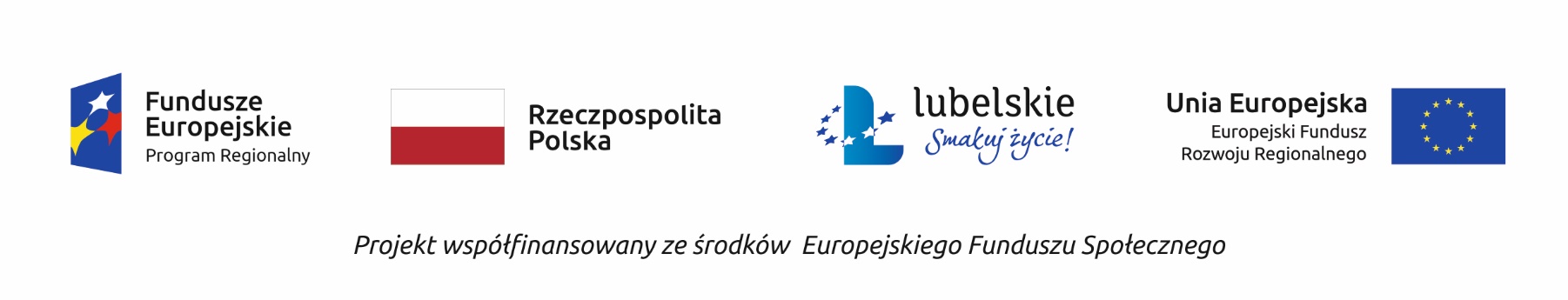